Gloywi ar Deddf Cenedlaethau'r Dyfodol (Cymru)​

Refresher on the Well-being of Future Generations (Wales) Act
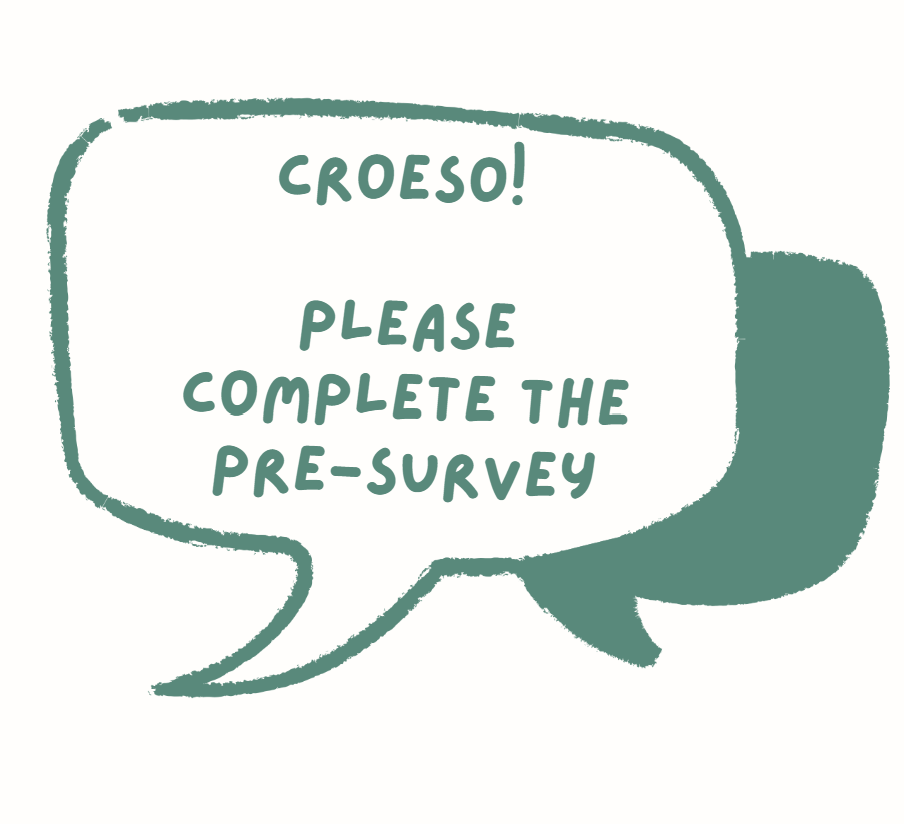 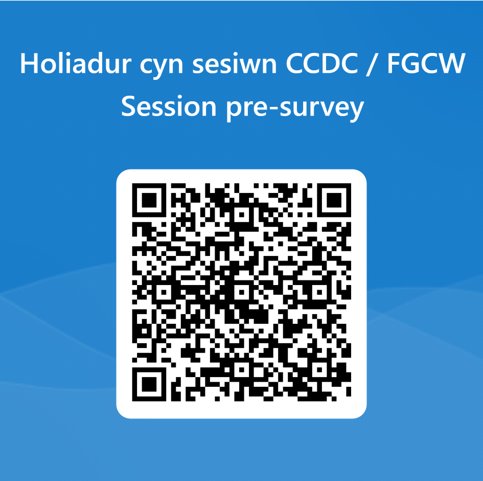 https://forms.office.com/e/s8L6rZtzEB
cenedlaethaurdyfodol.cymru | futuregenerations.wales | @futuregencymru
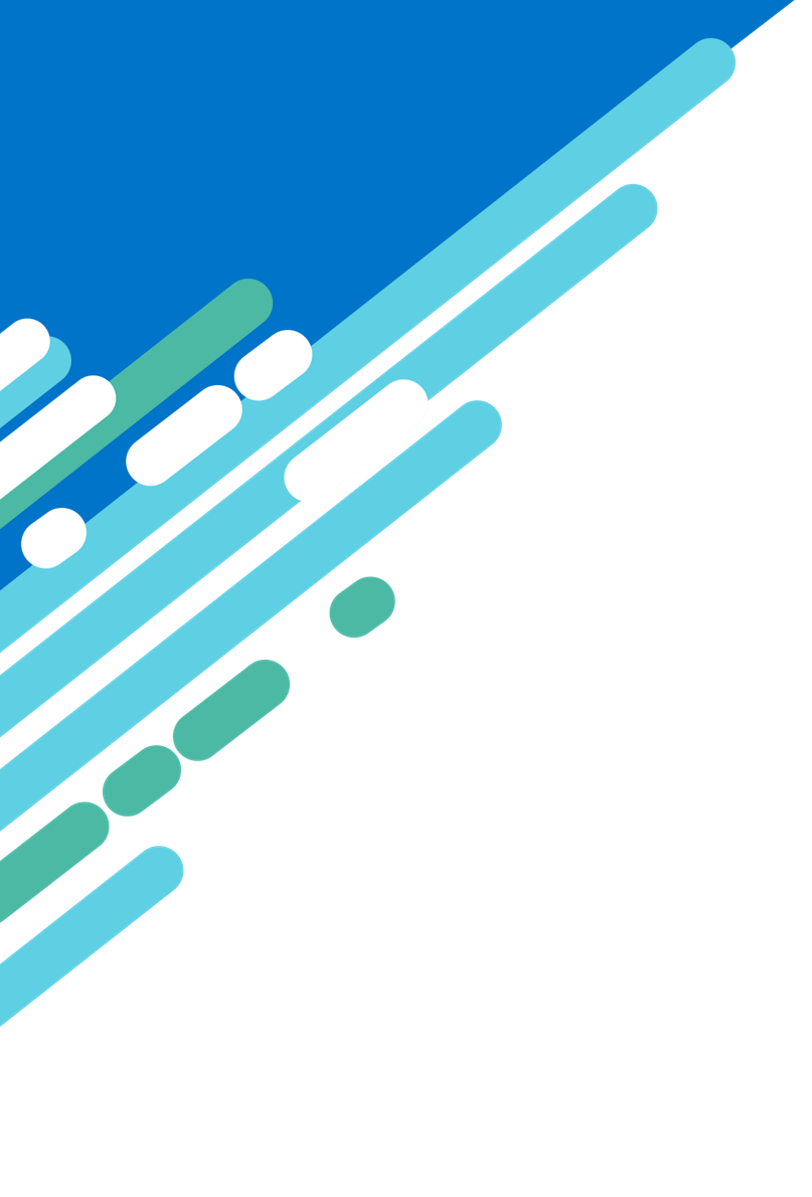 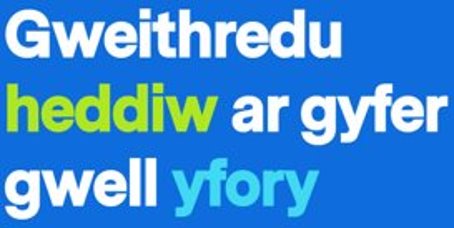 Gloywi ar Deddf Llesiant 
Cenedlaethau'r Dyfodol (Cymru)

Refresher on the Well-being of Future Generations (Wales) Act
@futuregencymru
cenedlaethaurdyfodol.cymru   futuregenerations.wales
3rd August 2023
3ydd Awst 2023
Y sesiwn yma / This session:
Trwy'r sesiwn hon byddwch yn:

Cynyddu eich gwybodaeth am Ddeddf Llesiant Cenedlaethau’r Dyfodol a’r hyn y mae’n ei olygu i gyrff cyhoeddus.
Dyfnhau eich dealltwriaeth o sut mae egwyddor datblygu cynaliadwy yn siapio ac yn dylanwadu ar sut mae cyrff cyhoeddus yn gweithio.
Datblygu sgiliau gweithredu yn unol â'r egwyddor datblygu cynaliadwy (yn seiliedig ar y pum ffordd o weithio).
Defnyddio’r adnoddau ac offer a fwriedir i'ch helpu i dynnu'r dysgu oddi arno a'i gymhwyso i'ch gwaith eich hun.
Through this session you will:

Increase your knowledge on the Well-being of Future Generations Act and what it means for public bodies.
Deepen your understanding of how the sustainable development principle shapes and influences how public bodies work.
Develop skills in acting in accordance with the sustainable development principle (centred around the five ways of working).
Use resources and tools intended to help you take learning away and apply it to your own work.
At the end of the session you’ll be able to:

Talk about the Well-being of Future Generations Act and why it is such an important piece of legislation.
Explain your organisations’ role under the legislation.
Give an example of when and how to use the ways of working.
Ar ddiwedd y sesiwn byddwch yn gallu:

Siarad am Ddeddf Llesiant Cenedlaethau’r Dyfodol a pham ei bod yn ddarn mor bwysig o ddeddfwriaeth.
Eglurwch rôl eich sefydliad o dan y ddeddfwriaeth.
Rhoi enghraifft o pryd a sut i ddefnyddio'r ffyrdd o weithio.
cenedlaethaurdyfodol.cymru | futuregenerations.wales | @futuregencymru
[Speaker Notes: Learning outcomes of the session.

What I will say at this point is that the Act is more of a way of thinking than a anything else. It is the oil and not the machine. 
So, there will be elements of this session that some of you will find quite technical, possibly quite dry! And there are elements that are quite inspirational and more about hearts and minds. Different things appeal to different people so I hope there is something here for you in this room and to take away to inspire, instruct or possibly just irritate your colleagues.]
Today / Heddiw
Some practice
Ambell ymarfer
Introductions
Cyflwyniadau
Time to reflect and discuss
Amser i fyfyrio a thrafod
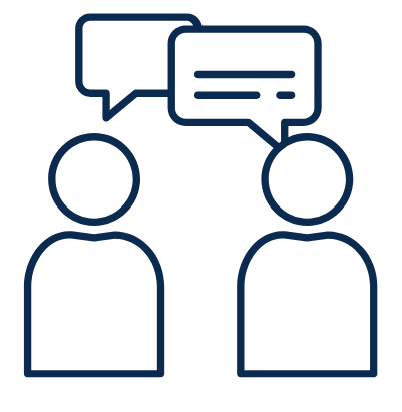 Introduction to applying the Act in practice.
Cyflwyniad i gymhwyso'r Ddeddf yn ymarferol.
cenedlaethaurdyfodol.cymru | futuregenerations.wales | @futuregencymru
[Speaker Notes: How we're going to do that / outline of the session.
Give forewarning that we’ll be asking participants to introduce themselves and outline quickly what their idea, a current project, work problem or even a personal life scenario that they’d like to apply the Well-being of Future Generations Act 
Ask participants to intro themselves and their project.]
Introductions
Cyflwyniadau
Yn llai 'na 30 eiliad...

Eich enw
Eich rol a sefydliad
Eich syniad, prosiect cyfredol, problem waith neu hyd yn oed senario bywyd personal yr hoffech gymwyso'r Deddf iddo


In less than 30 seconds...

Your name
Your role and organisation
Your idea, a current project, work problem or even a personal life scenario that you’d like to apply the Act to
cenedlaethaurdyfodol.cymru | futuregenerations.wales | @futuregencymru
Amlinelliad o'r DdeddfOutline of the Act
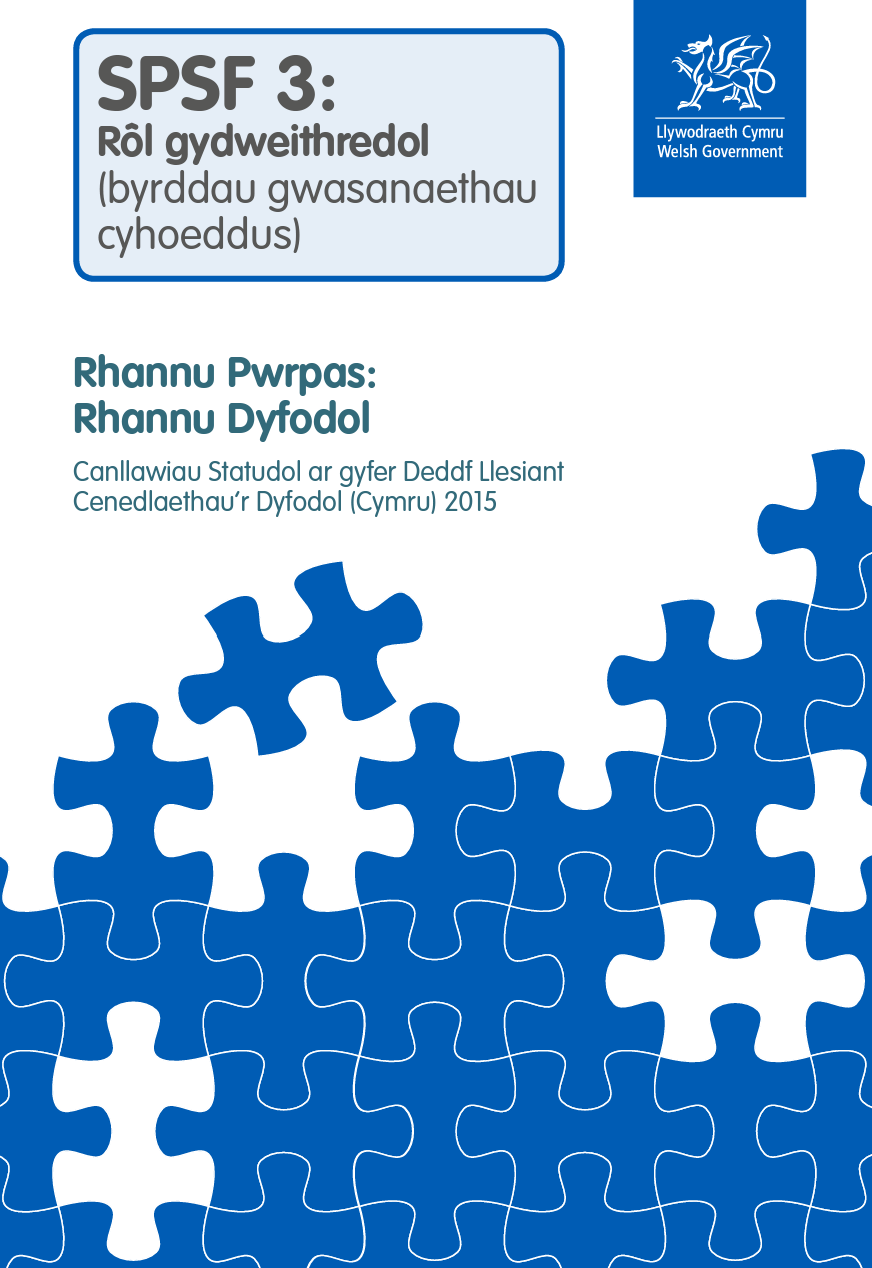 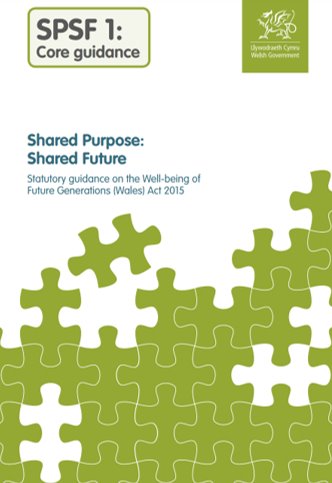 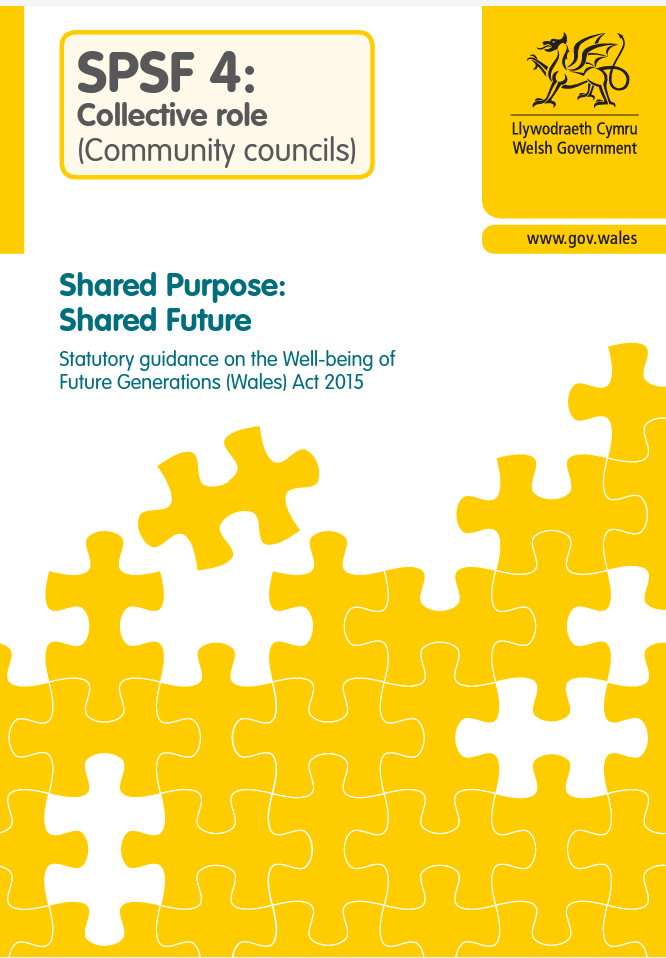 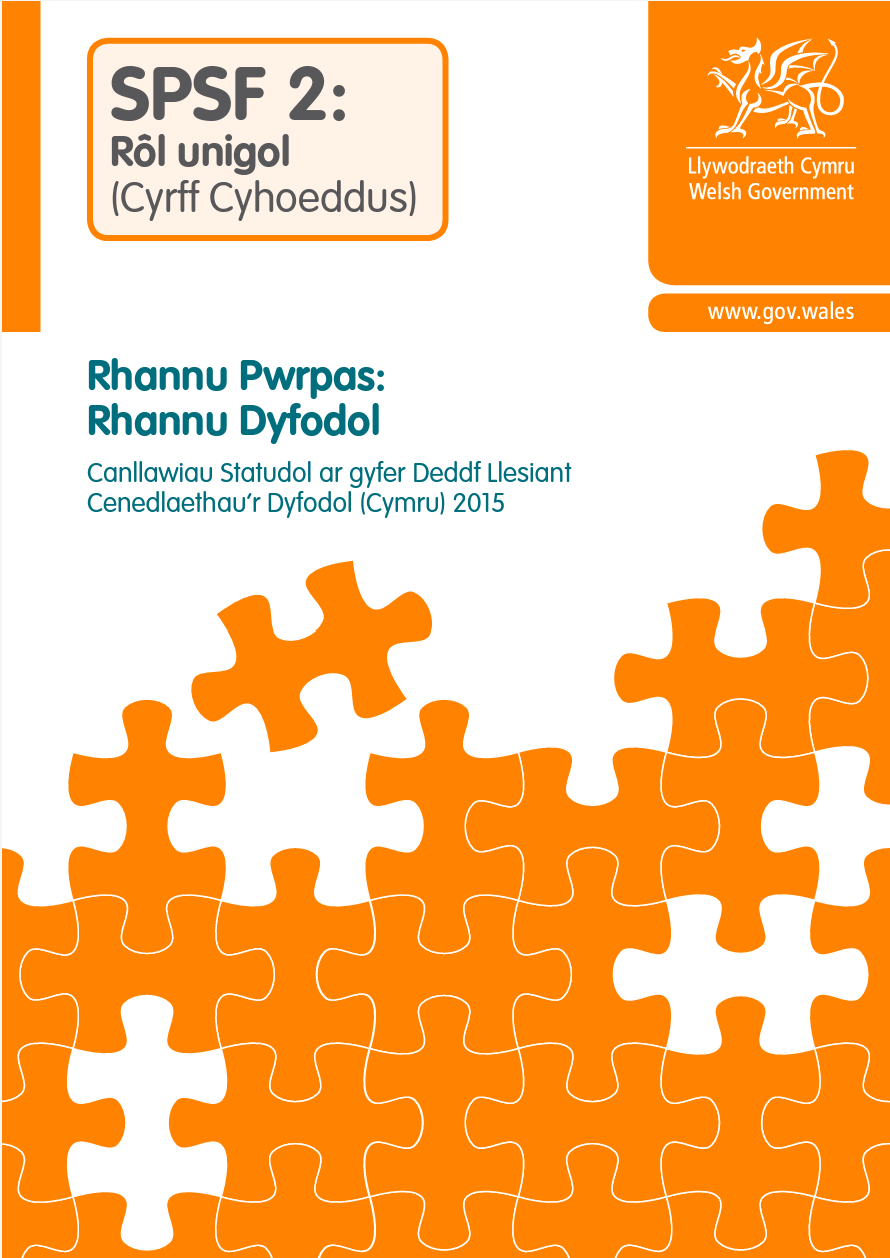 cenedlaethaurdyfodol.cymru | futuregenerations.wales | @futuregencymru
[Speaker Notes: Hopefully people flicked through The Essentials, may have had time to read or watch some of the other things we sent over...
Also statutory guidance on the Act: https://www.gov.wales/well-being-future-generations-wales-act-2015-guidance]
Egwyddor Datblygu Cynaliadwy / Sustainable Development Principle
"act in a manner which seeks to ensure that the needs of the present are met without compromising the ability of future generations to meet their own needs."
"i’r corff weithredu mewn modd sy’n ceisio sicrhau bod anghenion y presennol yn cael eu diwallu heb beryglu gallu cenedlaethau’r dyfodol i ddiwallu eu hanghenion hwythau."
[Speaker Notes: At the centre of the Act is the SD principle. This is defined in law – but sometimes, we like to refer to our organisations' strapline "Acting today for a better tomorrow" or, "Leaving the world better than we found it."
Although the concept of enshrining sustainable development (remember, acting today for future generations) in law is novel, it is not new as a way of thinking. Many indigenous people across the world including the Māori in New Zealand and the Haudenosaunee (ho-den-o-sion-eee) in what is now North America believe and practice the seven generations concept.

So, first step - we must carry out sustainable development, which means:
The process of improving environmental, social, economic and cultural well-being of Wales.
By taking action in accordance with the SD principle. But how does one do this?]
cenedlaethaurdyfodol.cymru | futuregenerations.wales | @futuregencymru
[Speaker Notes: To apply that thinking - the sustainable development principle, the Act says we need to take account of these five ways of working and demonstrate we're doing so. 
We're going to come back to these in much more detail – but for now, accept that they are your ingredients and your cooking method to cook up a storm for current and future generations. 
Thankfully, unlike when you bake a cake in reality, it doesn't matter which one of these ways of working you apply first. They all lead to each other. And if we do this right, we can't go far wrong.
So that is how the Act says you can act today for a better tomorrow...but what about the first bit of improving the well-being of Wales?]
National Well-being Goals
cenedlaethaurdyfodol.cymru | futuregenerations.wales | @futuregencymru
[Speaker Notes: Well, the Act gives us a common vision for all of us to work towards. 
The Act takes the UN Sustainable Development Goals and translates them into a Welsh context, demonstrating what our small country can do to enact change.
And this was done in a way that involved thousands of people (the Wales we Want conversation etc.)
We can't just pick one or two of these goals either – we have to strive to contribute to all of them and maximise our contribution to them too. More about this later.]
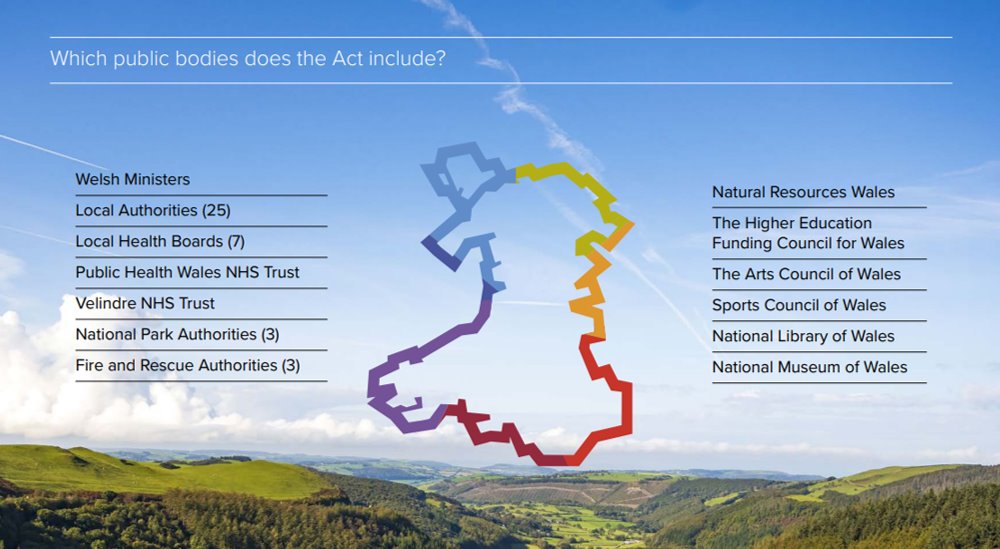 (22)
Additional bodies TBC:
Qualifications Wales 
Social Care Wales
Health Education & Improvement Wales
Welsh Revenue Authority
Digital Health & Care Wales
Transport for Wales
Centre for Digital Public Services
Wales Ambulance Service Trust
[Speaker Notes: - Connection also to schools / colleges / Regional Skills Partnerships; Corporate Joint Committees and City Regions.
Individual duty to set well-being objectives that max. Contribution to well-being goals; publish well-being statement; report annually.
Up to them on when they review objectives (annual) and up to them on when they set new ones.]
Byrddau Gwasanaethau Cyhoeddus
Public Services Boards
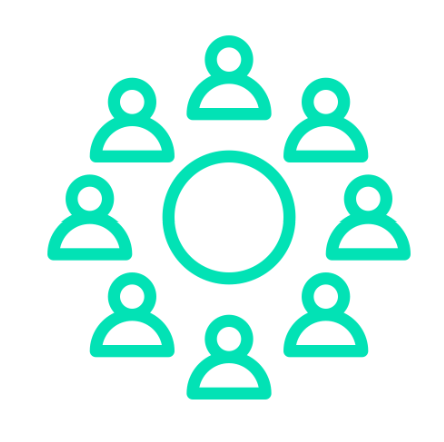 Assessiadau llesiant / Well-being assessments
Cynlluniau llesiant / Well-being plans
Cydweithio / Collaboration
Aelodau / Membership 
Craffu / Scrutiny
Potensial / Potential
[Speaker Notes: Collective duty on PSBs. PSBs are required to
· assess the state of economic, social, environmental and cultural well-being in their areas (the Well-being Assessment) 
· use that assessment to set local well-being objectives (the Well-being Plan)
· act together to meet those objectives.
Timings in line with Local Govt elections.]
The Well-being for Future Generations Act Architecture
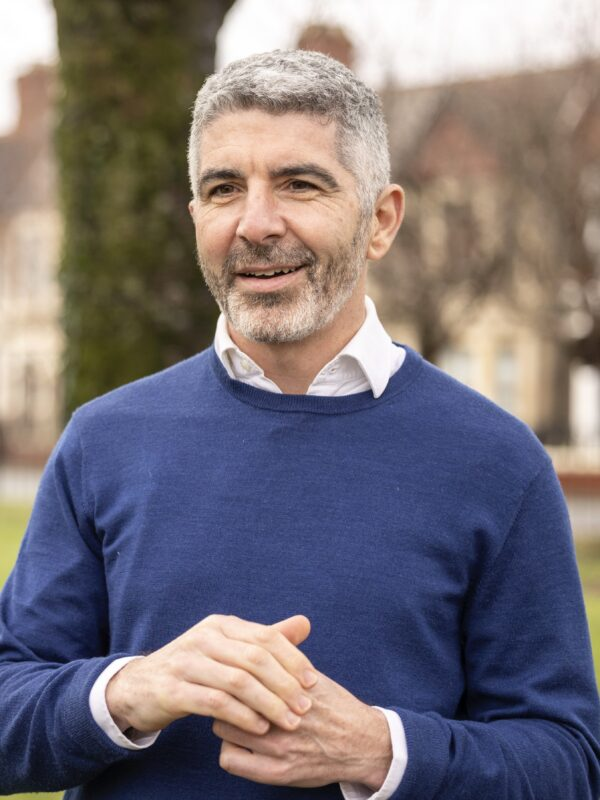 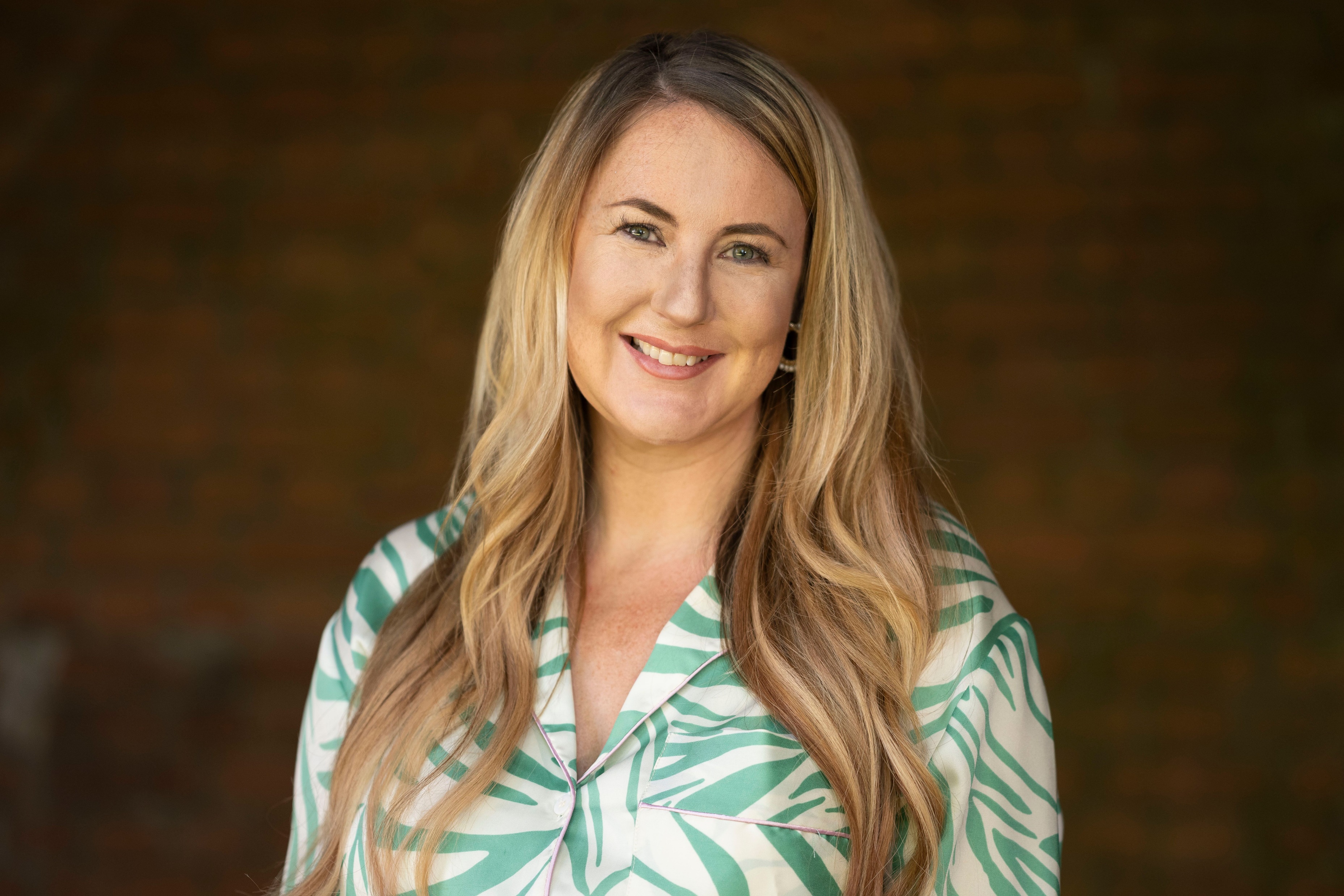 Comisiynydd Cenedlaethau’r Dyfodol Cymru
Future Generations Commissioner for Wales
'To act as a guardian of the ability of future generations to meet their needs'
[Speaker Notes: Accountability / Enabling the Change
First Future Generations Commissioner in the world with this sort of role etc.
In terms of how public bodies and PSBs interact with the Commissioner:
Section 18 Commissioner's general duty 
The general duty of the Commissioner is—  
(a) to promote the sustainable development principle, in particular to—  
(i) act as a guardian of the ability of future generations to meet their needs, and  
(ii) encourage public bodies to take greater account of the long-term impact of the things that they do, and  
(b) for that purpose to monitor and assess the extent to which well-being objectives set by public bodies are being met.]
Dyletswydd & pwer y Comisiynydd:
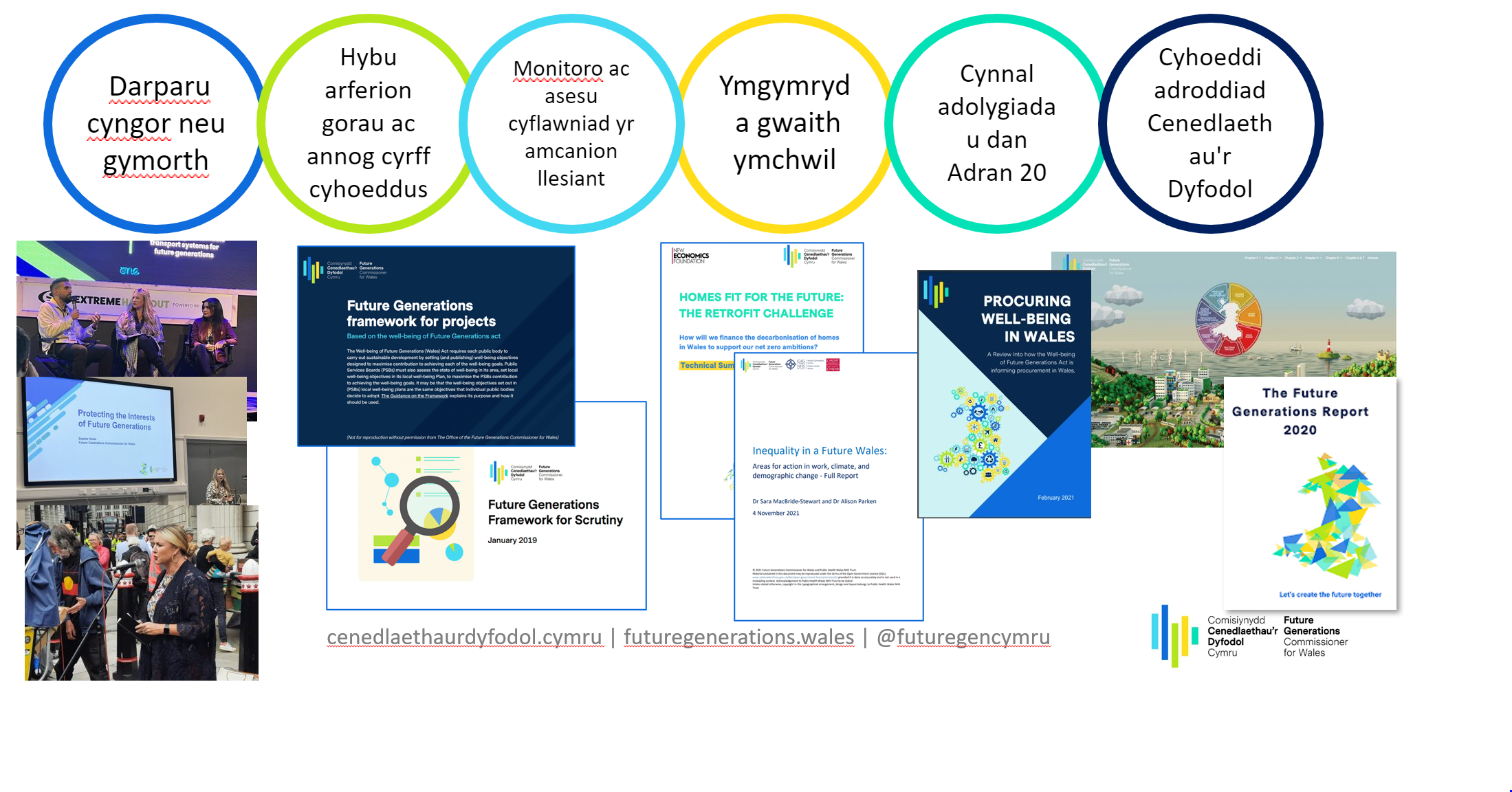 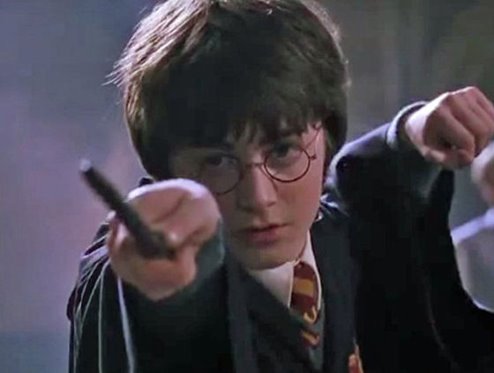 Future Generations Commissioner's powers/duties
Encourage best practice and promote awareness
Undertake research
Conduct reviews into application of the Act
Publish a Future Generations Report
Advice and assistance on Act
Monitor and assess progress towards well-being objectives
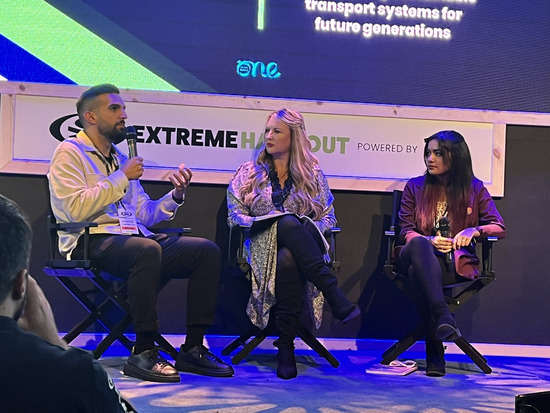 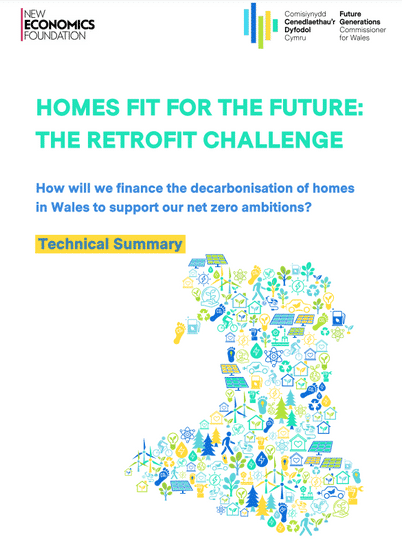 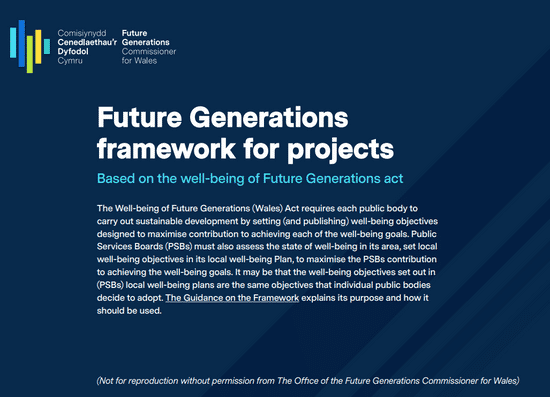 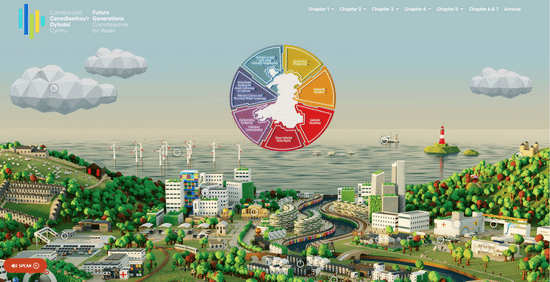 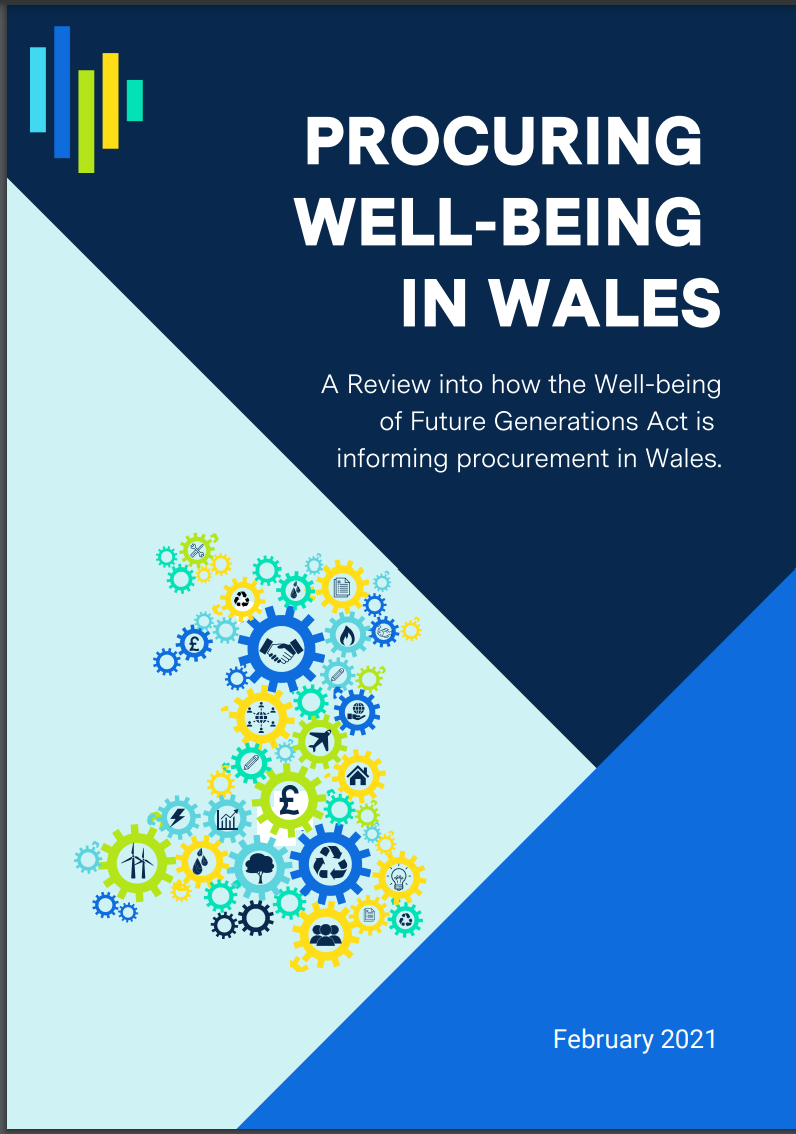 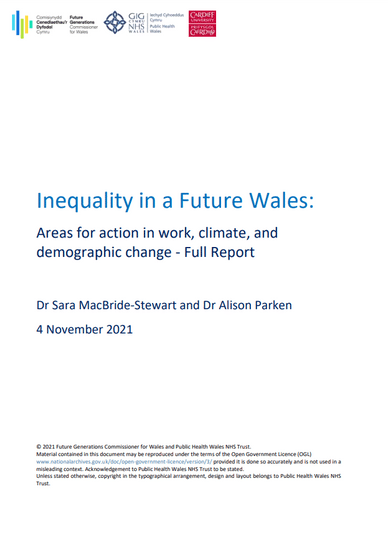 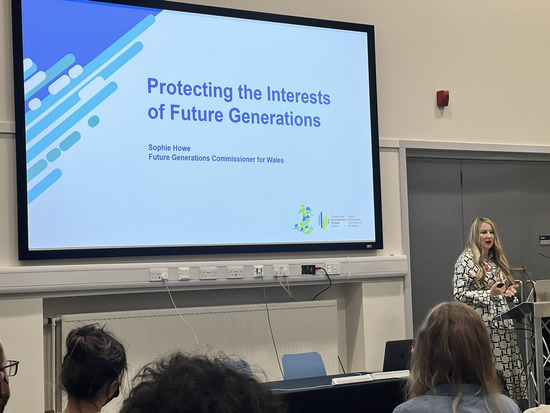 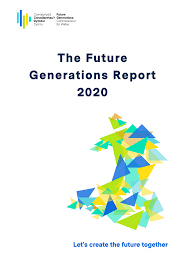 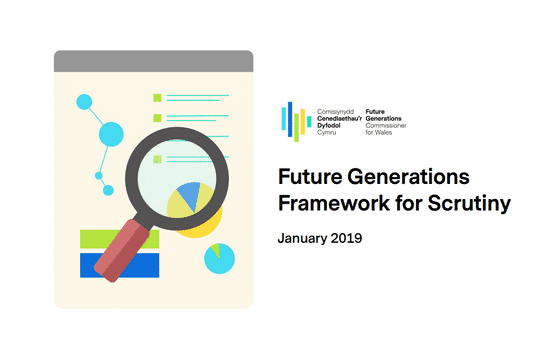 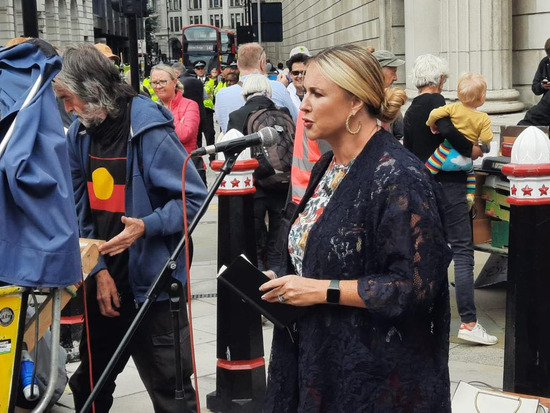 [Speaker Notes: What we are and what we're not / Our role:
Not an extra layer to appeal to (Planning Inspectorate, Welsh Government, Public Service Ombudsman) 
No express statutory case work function or advocacy powers 
No express statutory enforcement powers 
Only express power to conduct reviews – potentially we could review any decision or any public body 
Designing an internal policy setting out a criteria for ‘intervention’ i.e. review]
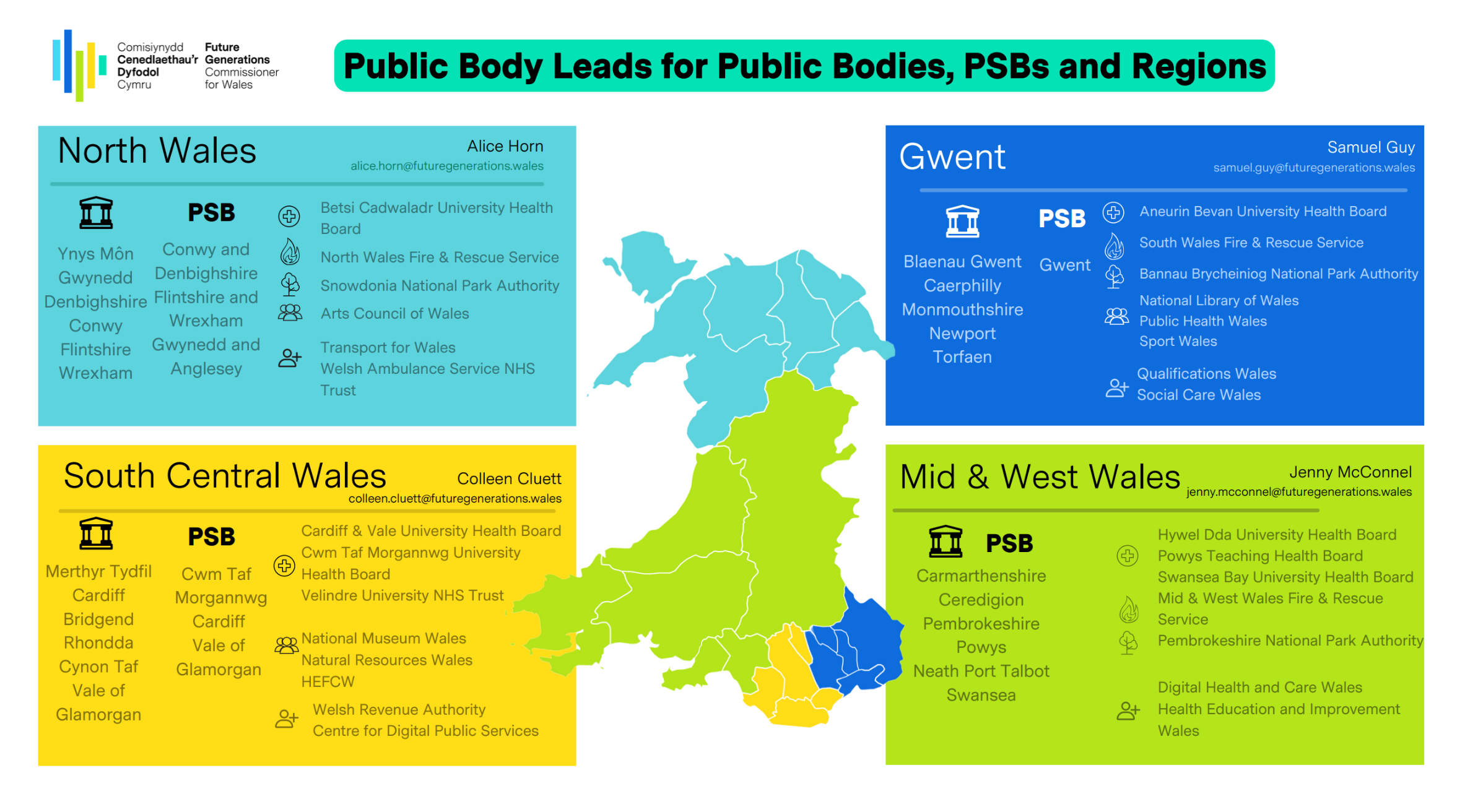 Archwilio Cymru
Audit Wales
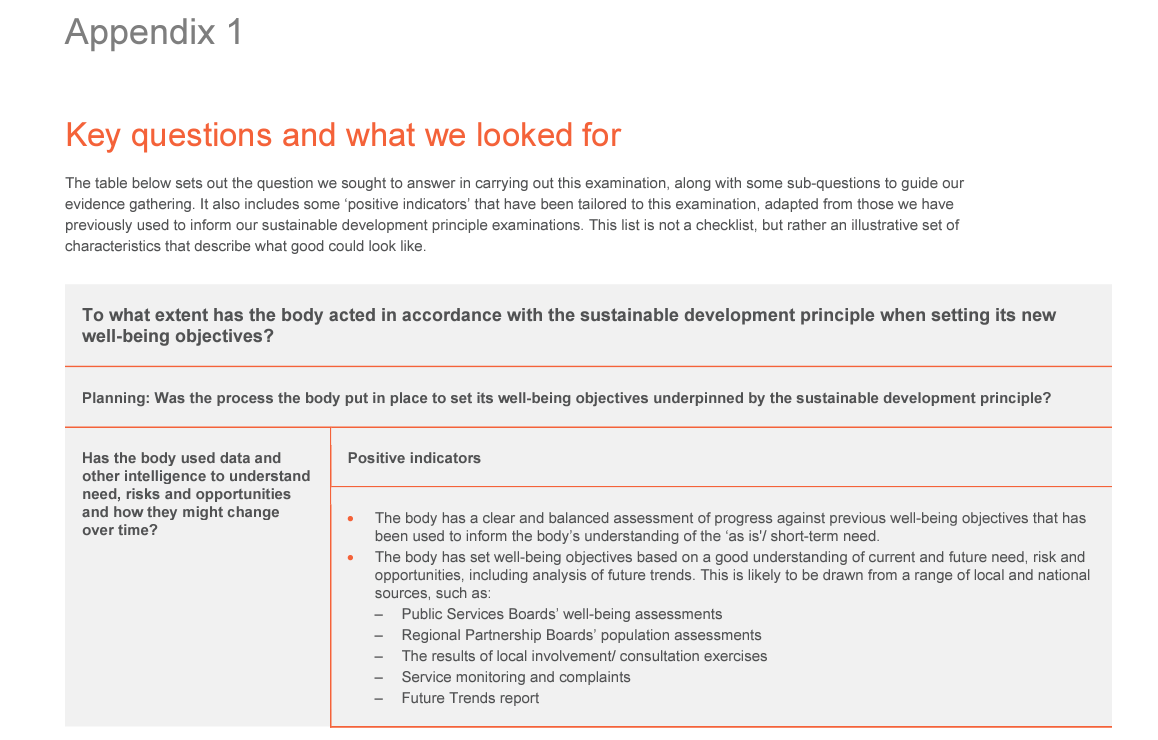 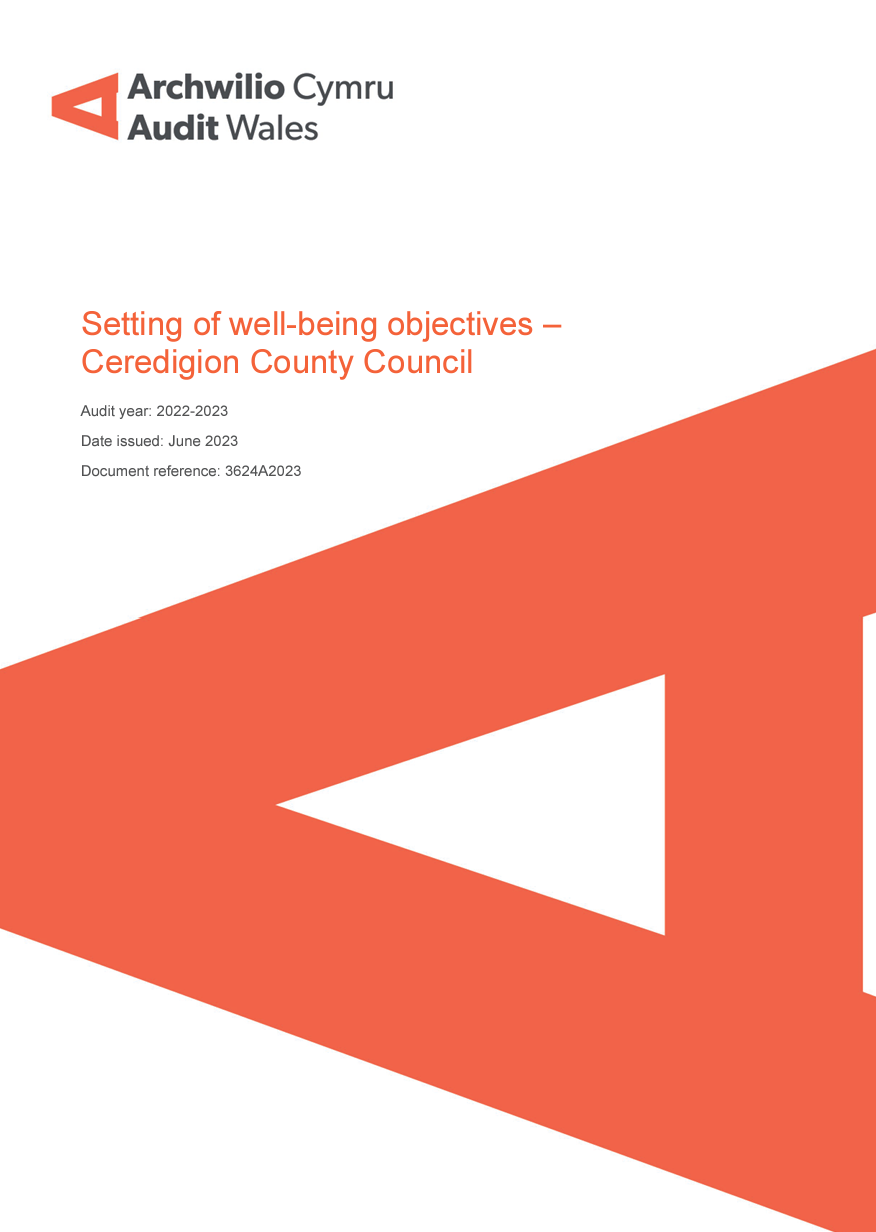 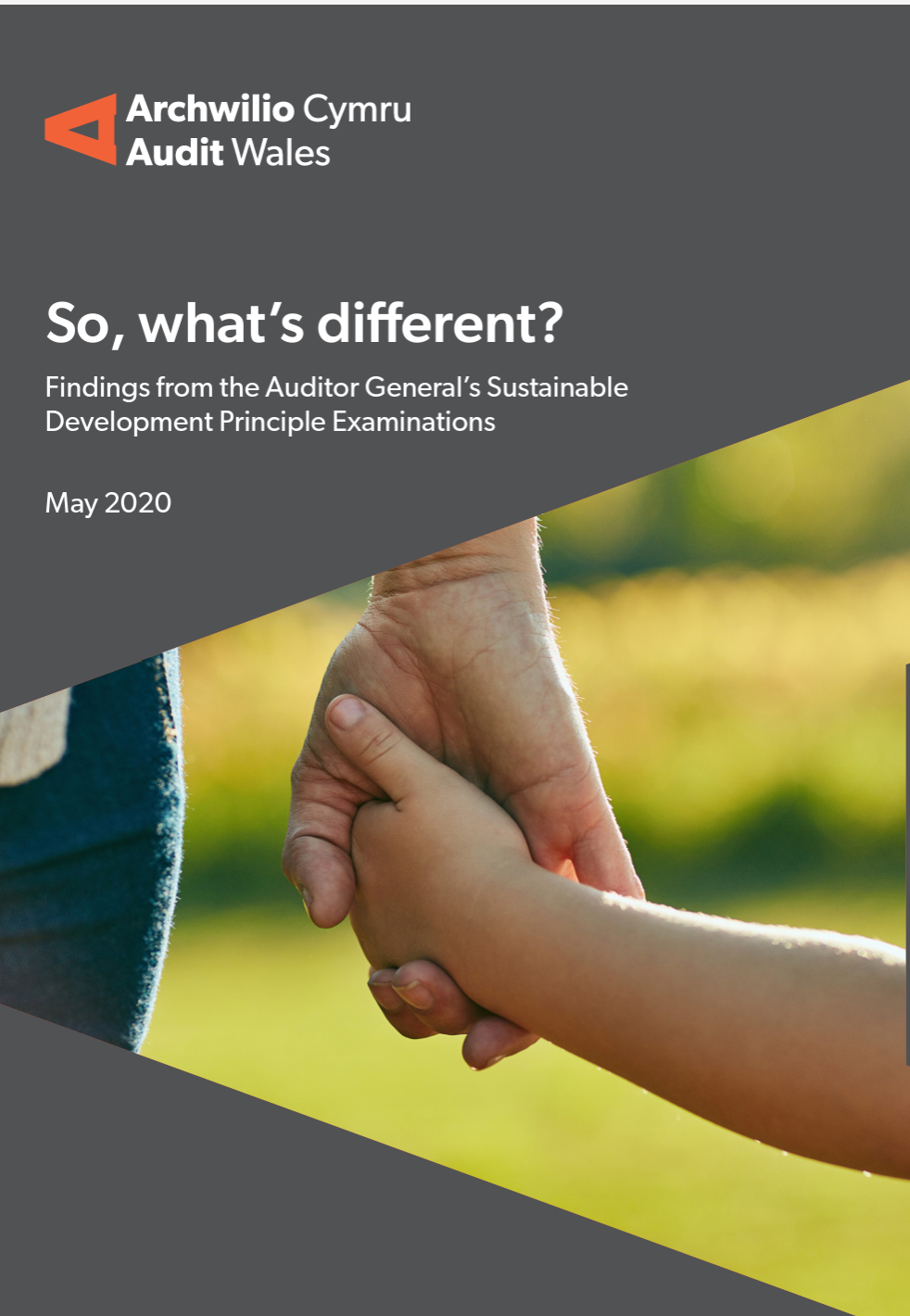 cenedlaethaurdyfodol.cymru | futuregenerations.wales | @futuregencymru
[Speaker Notes: Audit Wales' role
The Auditor General for Wales may carry out examinations of public bodies for the purposes of assessing the extent to which a body has acted in accordance with the sustainable development principle when (a)setting well-being objectives, and (b)taking steps to meet those objectives.
Worked with them in setting question hierarchies and measures of success.
Must consult the Commissioner and take into account advice and assistance given to the public body, reviews or recommendations from FGCW.
5 year report – same time as FG Report – in line with Welsh Govt elections.
MOU in place with FGCW – work closely together e.g. share intell through PB Leads, observatory member on S20 Review Steering Groups, align messaging in 5 year reports, work closely with GPEx.]
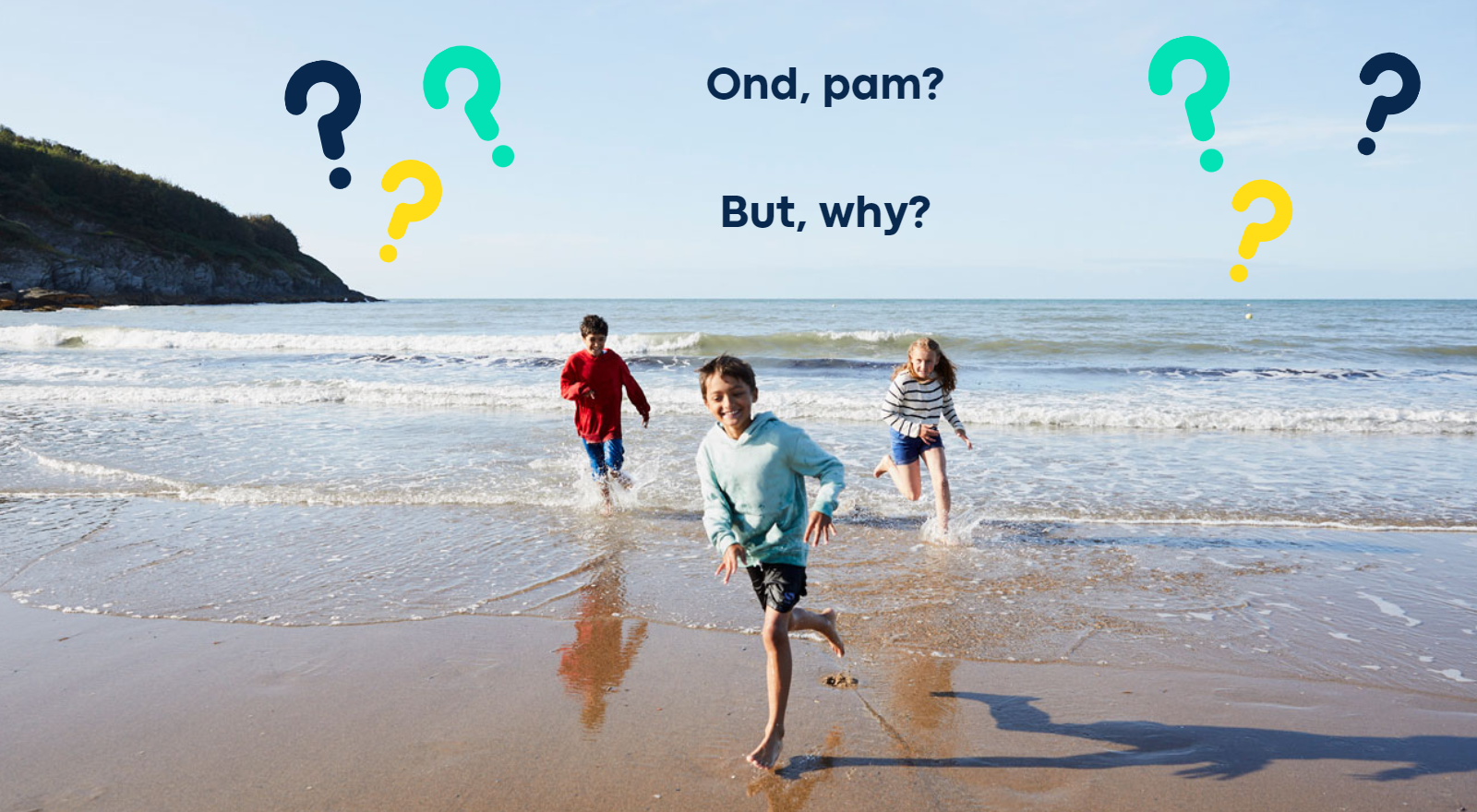 Image from assets.wales.com
[Speaker Notes: So I'll pause here at the end of a very technical part of the session to dwell on the question – but why? Why do we need to place sustainable development at the centre of our organisational approaches? Why is it important to think about those yet to be born?]
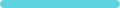 Faint o bobl sydd yn byw yn y Byd heddiw? 
How many people live on Earth today?

Faint o bobl sydd wedi byw yng nghynt? 
How many people do you think have lived before us? 

Ydy'r ateb i cwestiwn 2 fwy neu lai nac ein cenedlaethau'r dyfodol? Is the answer to question 2 more or less than the number of future generations to come?
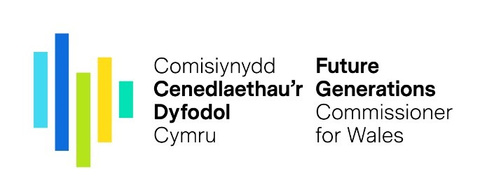 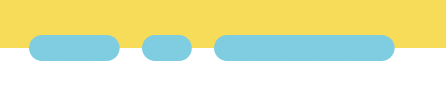 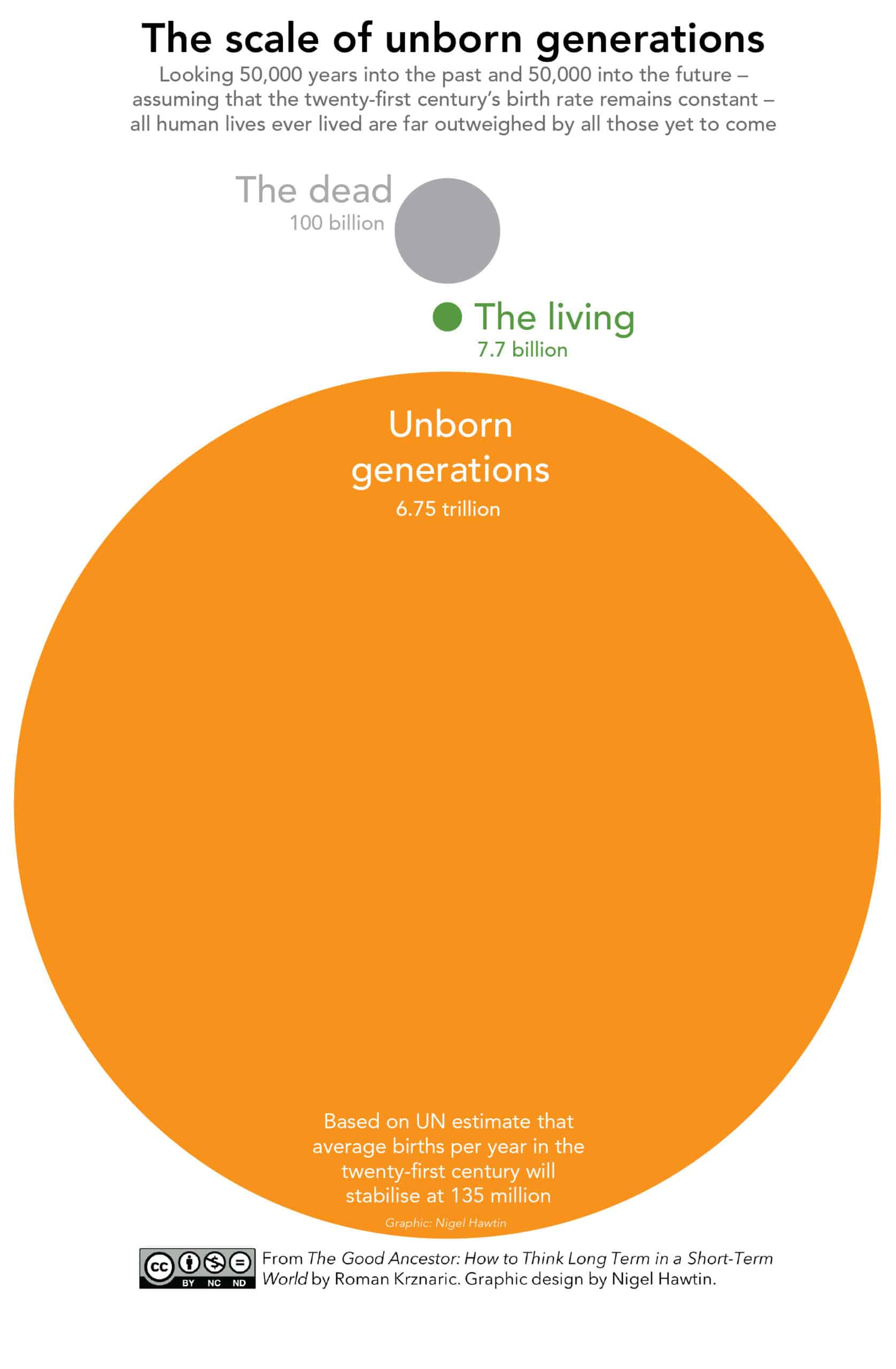 Unborn generations = 6.75 trillion
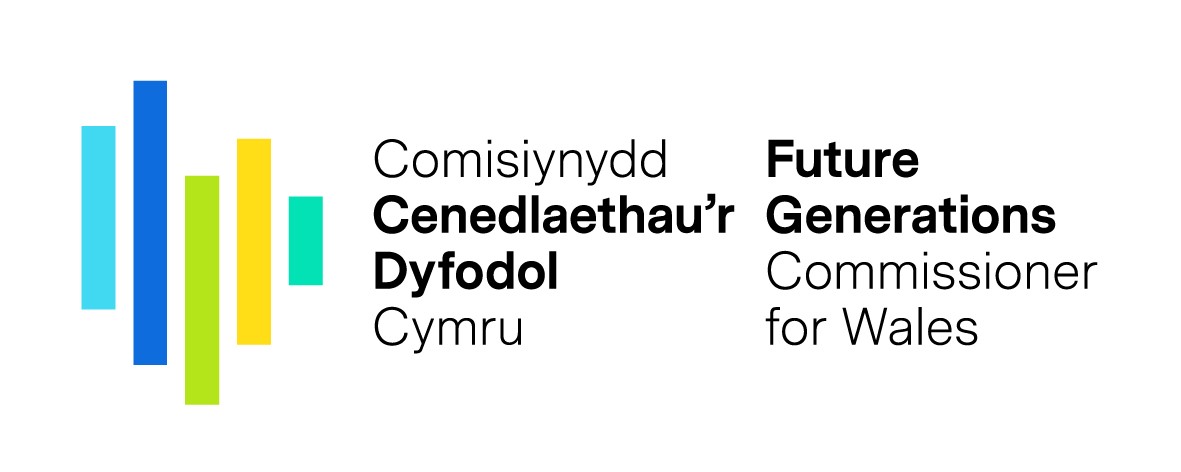 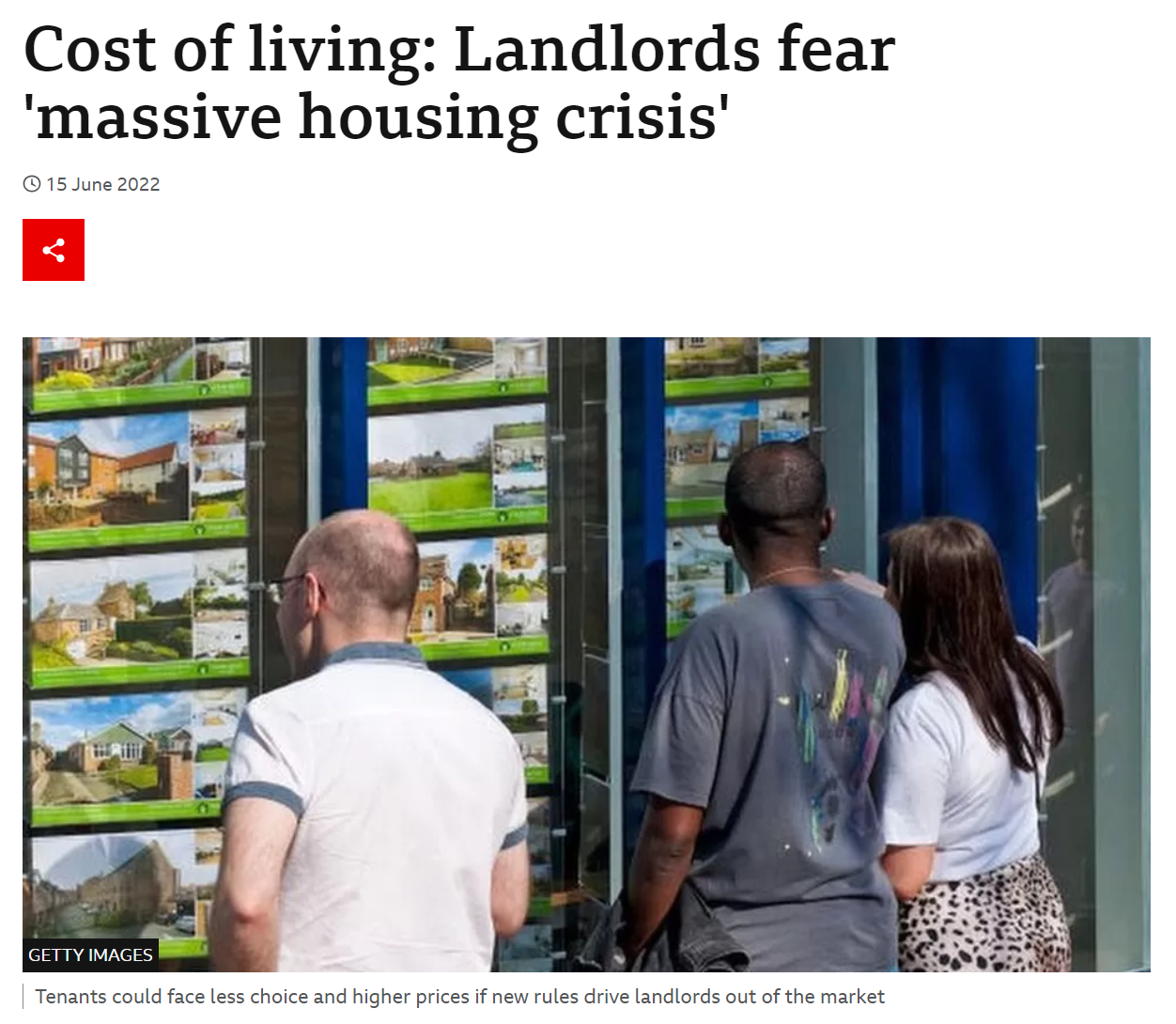 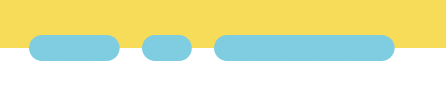 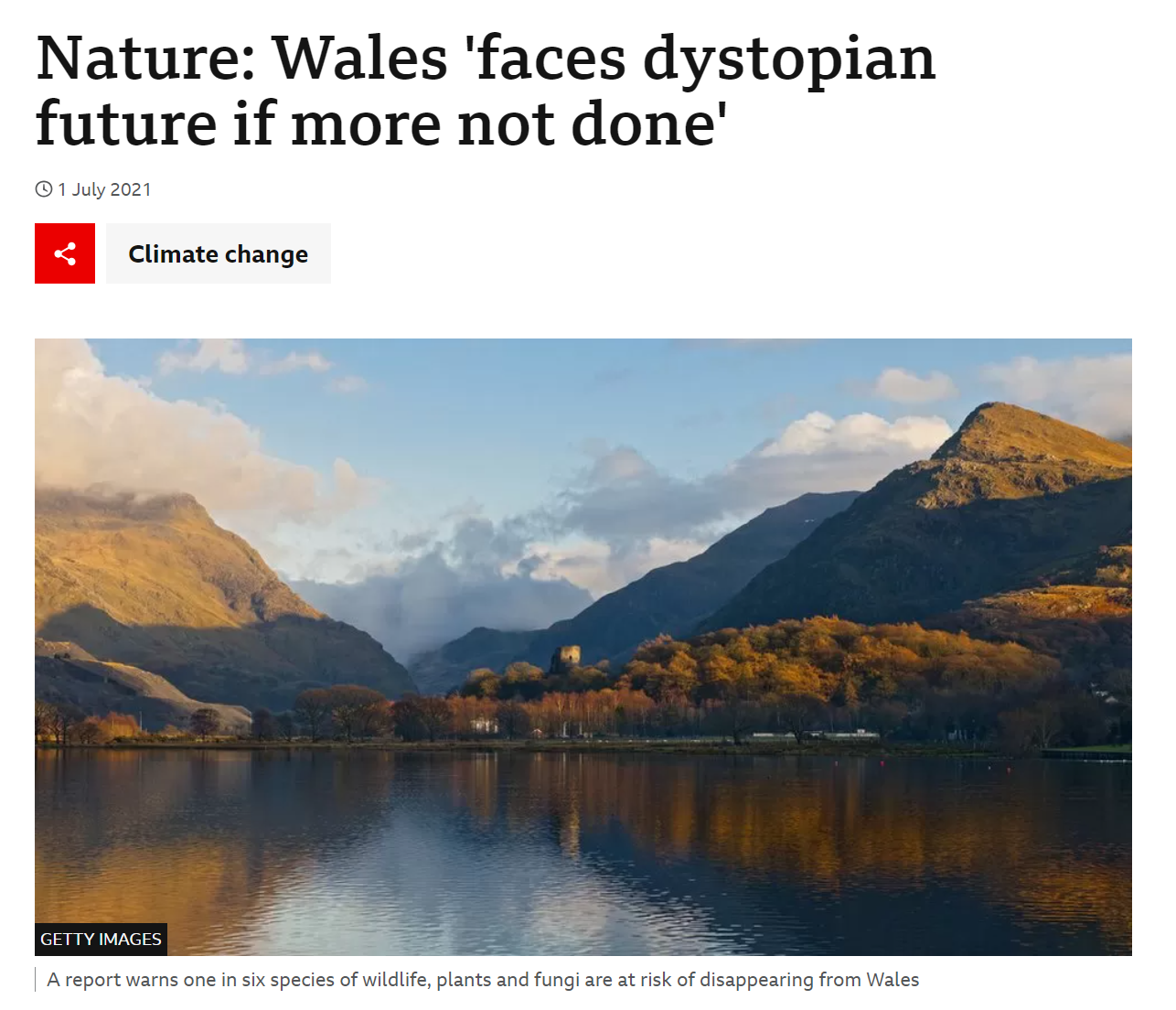 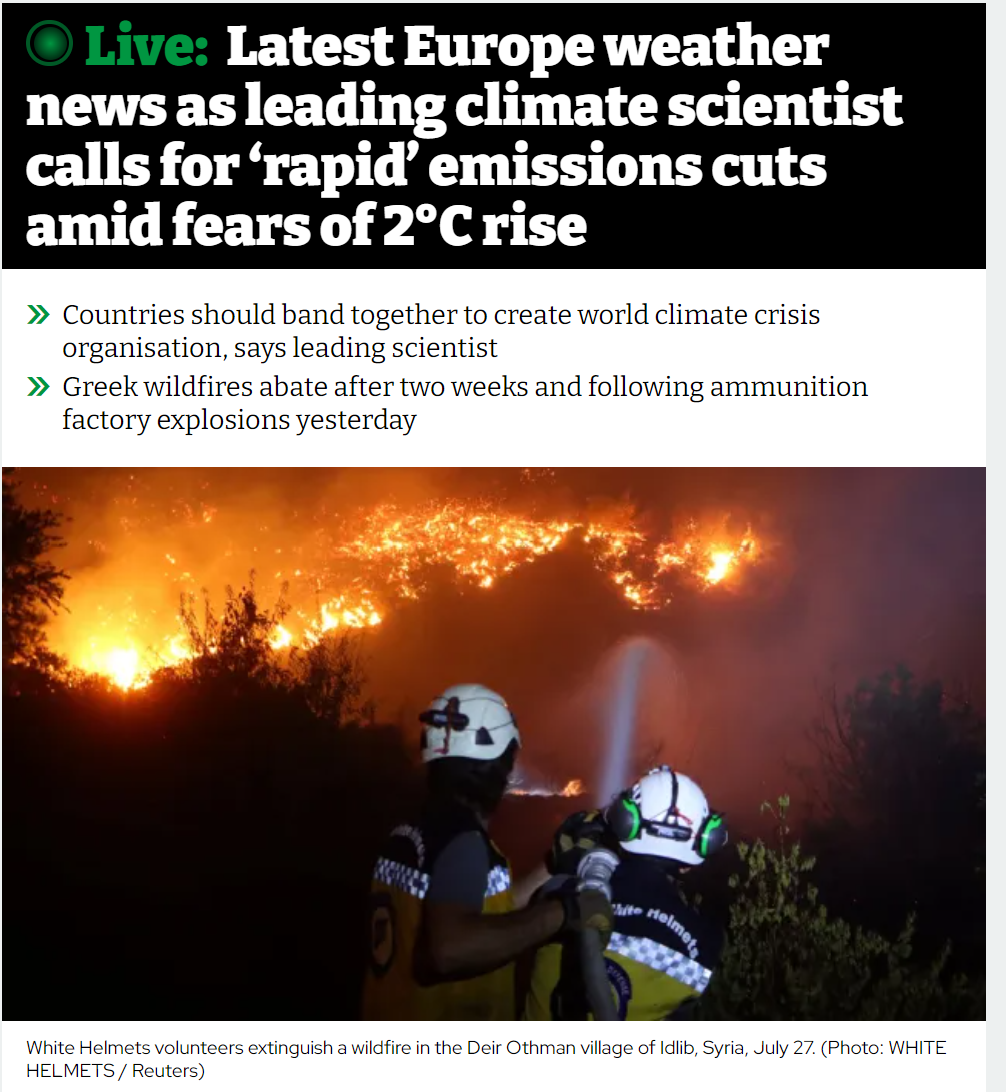 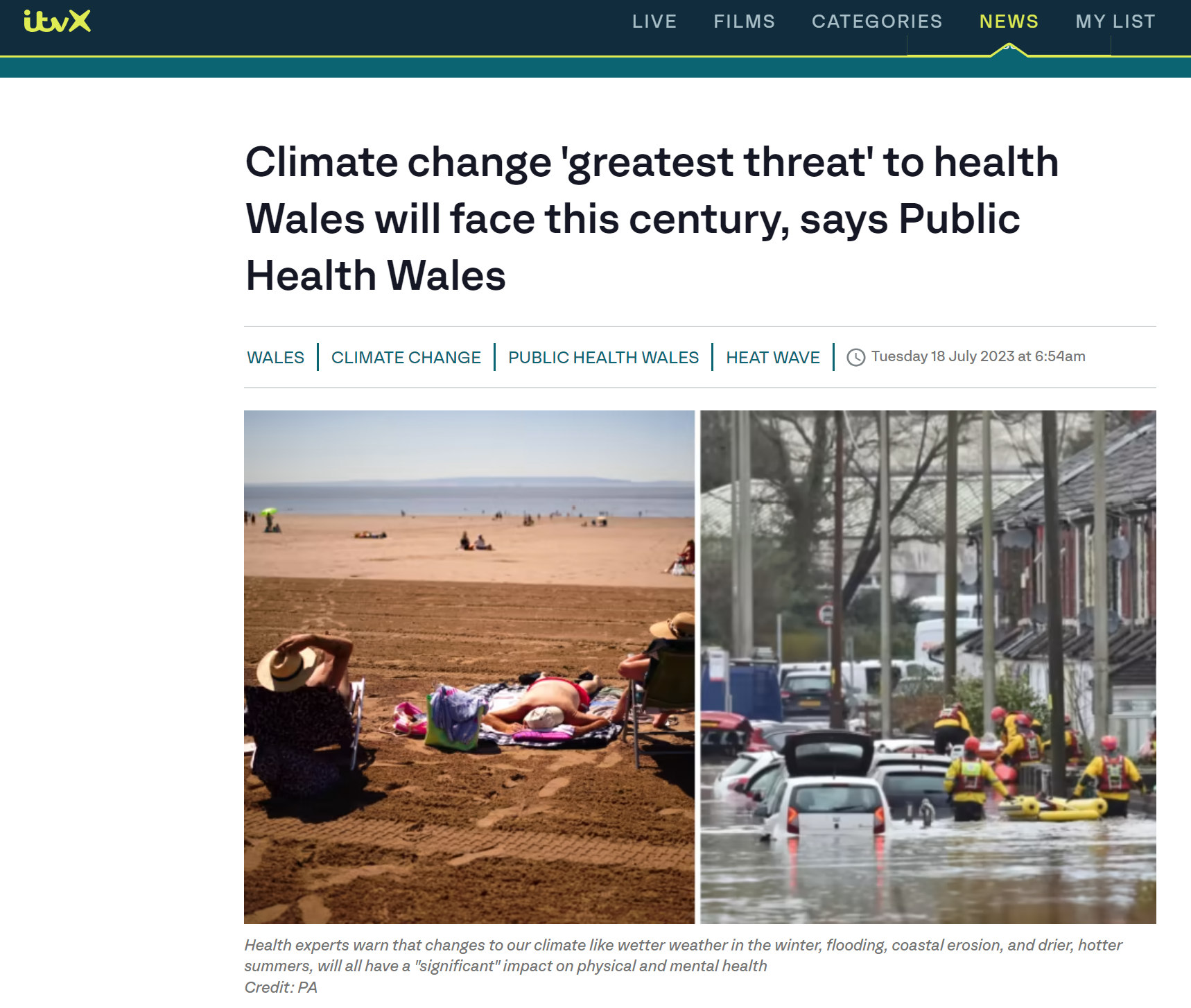 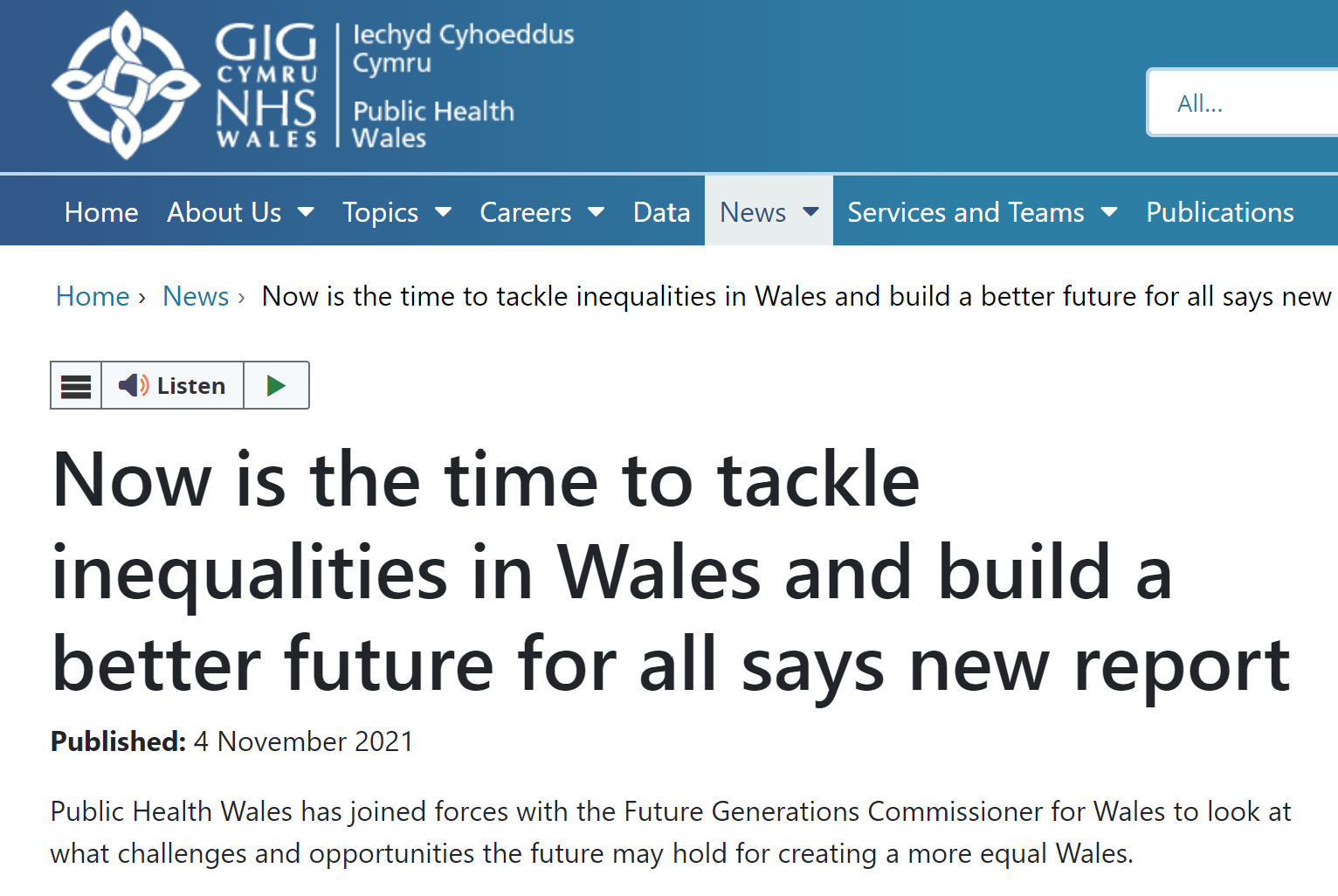 [Speaker Notes: Challenges now and to come – climate, wildfires, affordable housing, waste, 

Humans too long borrowing from the future, at least in the West. Acting today as if no there is no tomorrow.]
“What Wales is doing today the world will do tomorrow”​​ 
Nikil Seth, former Director of Sustainable Development United Nations (2015)
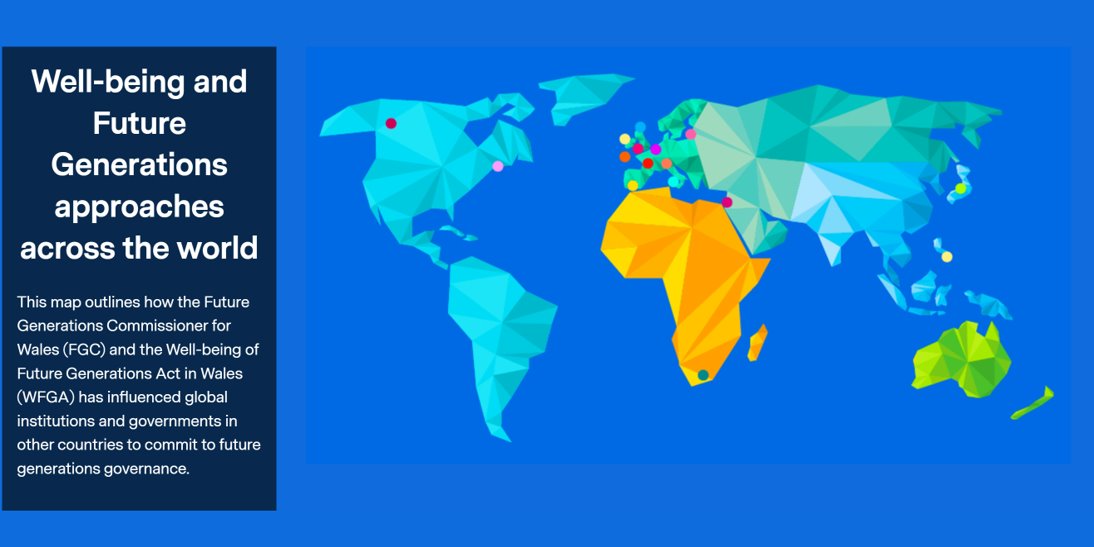 Agweddau Llesiant a Chenedlaethau’r Dyfodol ar draws y byd


Mae’r map hwn yn amlinellu sut mae Comisiynydd Cenedlaethau’r Dyfodol Cymru a Deddf Llesiant Cenedlaethau’r Dyfodol yng Nghymru wedi dylanwadu ar sefydliadau byd-eang a llywodraethau mewn gwledydd eraill i ymrwymo i lywodraethu cenedlaethau’r dyfodol.
cenedlaethaurdyfodol.cymru | futuregenerations.wales | @futuregencymru
[Speaker Notes: https://www.futuregenerations.wales/global-influence-of-the-act/

Perhaps that's where the Act brings hope – a different way of doing things here in Wales – and world over. When the Act was introduced (and since) it has been admired world-over. Check out our website to see what different countries are doing around SD and well-being of FG.]
[Speaker Notes: We're already celebrating some of the great things that Change Makers are doing all over Wales. https://www.futuregenerations.wales/impact/impact-of-the-act/]
Resources – case studies
Adnoddau - astudiaethau achos
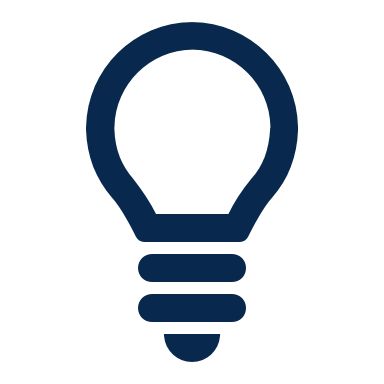 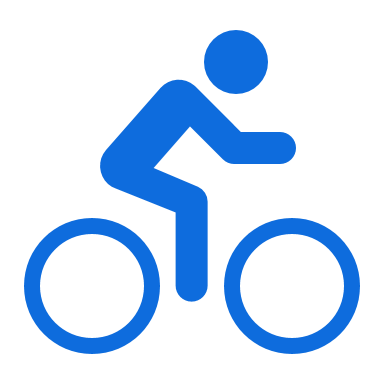 Widening engagement with young people 
Ehangu ymgysylltiad â phobl ifanc
Transforming how we move around Cardiff
Newid modd trafnidiaeth Caerdydd
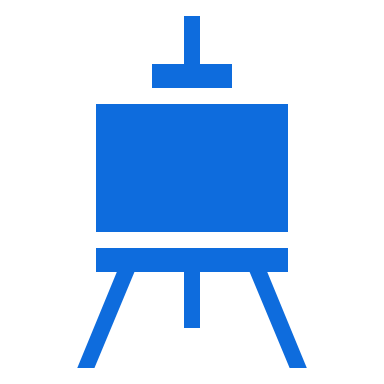 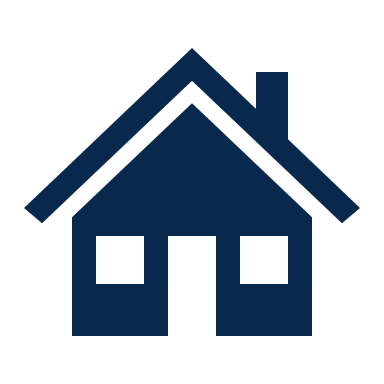 Swansea's approach to housing
Dull Abertawe o ymdrin â thai
Arts and culture in well-being
Iechyd a diwylliant
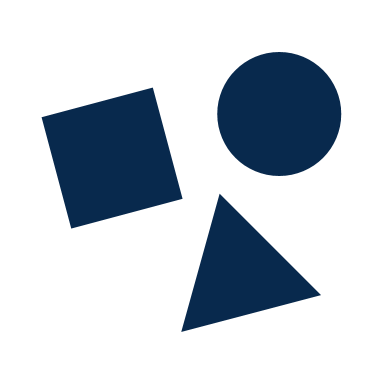 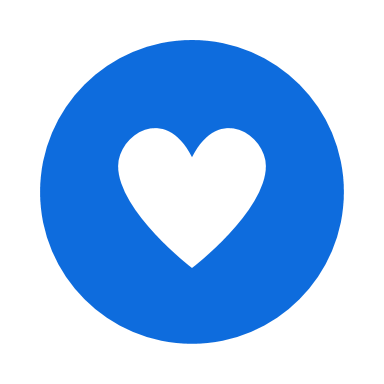 Local museums improving well-being
Amgueddfeydd lleol yn gwella llesiant
People shaping their communities 
Pobl yn rhoi ffurf ar eu cymunedau i’r dyfodol
cenedlaethaurdyfodol.cymru | futuregenerations.wales | @futuregencymru
Resources – case studies
Adnoddau - astudiaethau achos
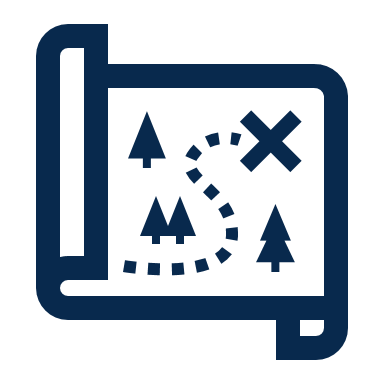 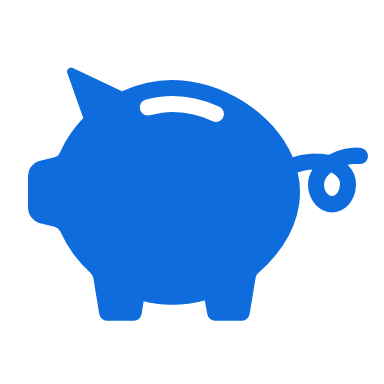 Re-discovering our valleys
Ailddarganfod ein cymoedd
Maximising well-being through spending
Gwneud y gorau o lesiant trwy wario
Making connections to improve environmental sustainability at Ysbyty Gwynedd
Gwneud cysylltiadau i wella cynaliadwyedd amgylchedd yn Ysbyty Gwynedd
Beyond Recycling: our path towards a circular economy
Mwy nag Ailgylchu: ein llwybr tuag at economi gylchol
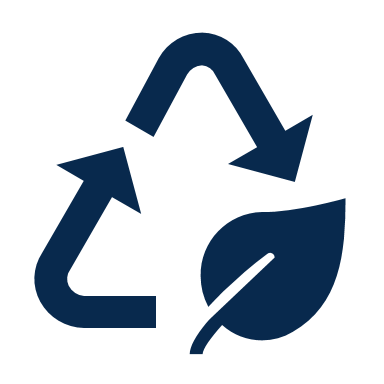 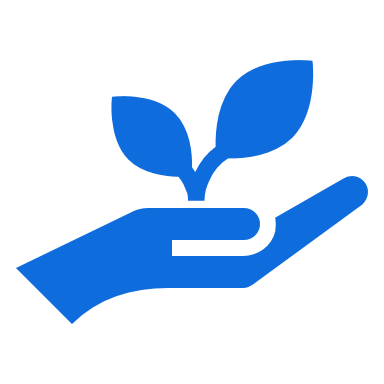 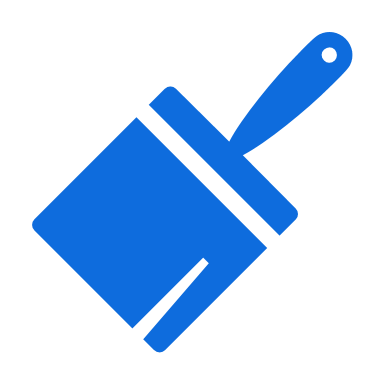 Renovating homes, building futures
Adnewyddu cartredi, adeiladu dyfodol
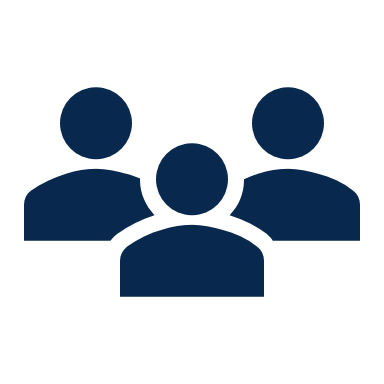 Supporting creative communities
Cefnogi cymunedau creadigol
cenedlaethaurdyfodol.cymru | futuregenerations.wales | @futuregencymru
[Speaker Notes: Hopefully that film shows some of the great things that are happening around Wales to move us towards well-being for current and future generations.
If we get this right, our environment improves, our health and social connections, our culture and language thrives and we have a prosperous well-being economy. 
OWPS; no wrong door; Equity etc.]
Resources – case studies
Adnoddau - astudiaethau achos
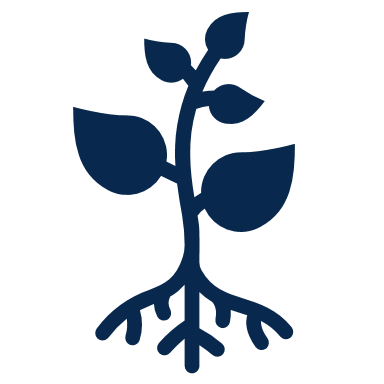 Cardiff and Vale enhancing biodiversity
Caerdydd a'r Fro yn gwella bioamrywiaeth
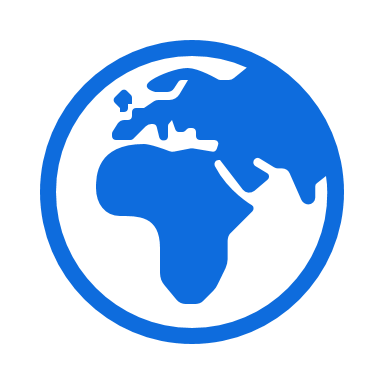 Climate ready Gwent
Gwent yn barod ar gyfer yr hinsawdd
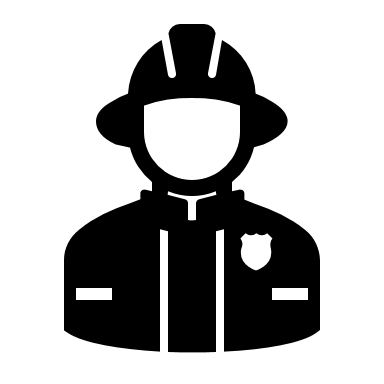 Protecting the well-being of firefighters
Amddifyn llesiant diffoddwyr tân
cenedlaethaurdyfodol.cymru | futuregenerations.wales | @futuregencymru
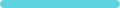 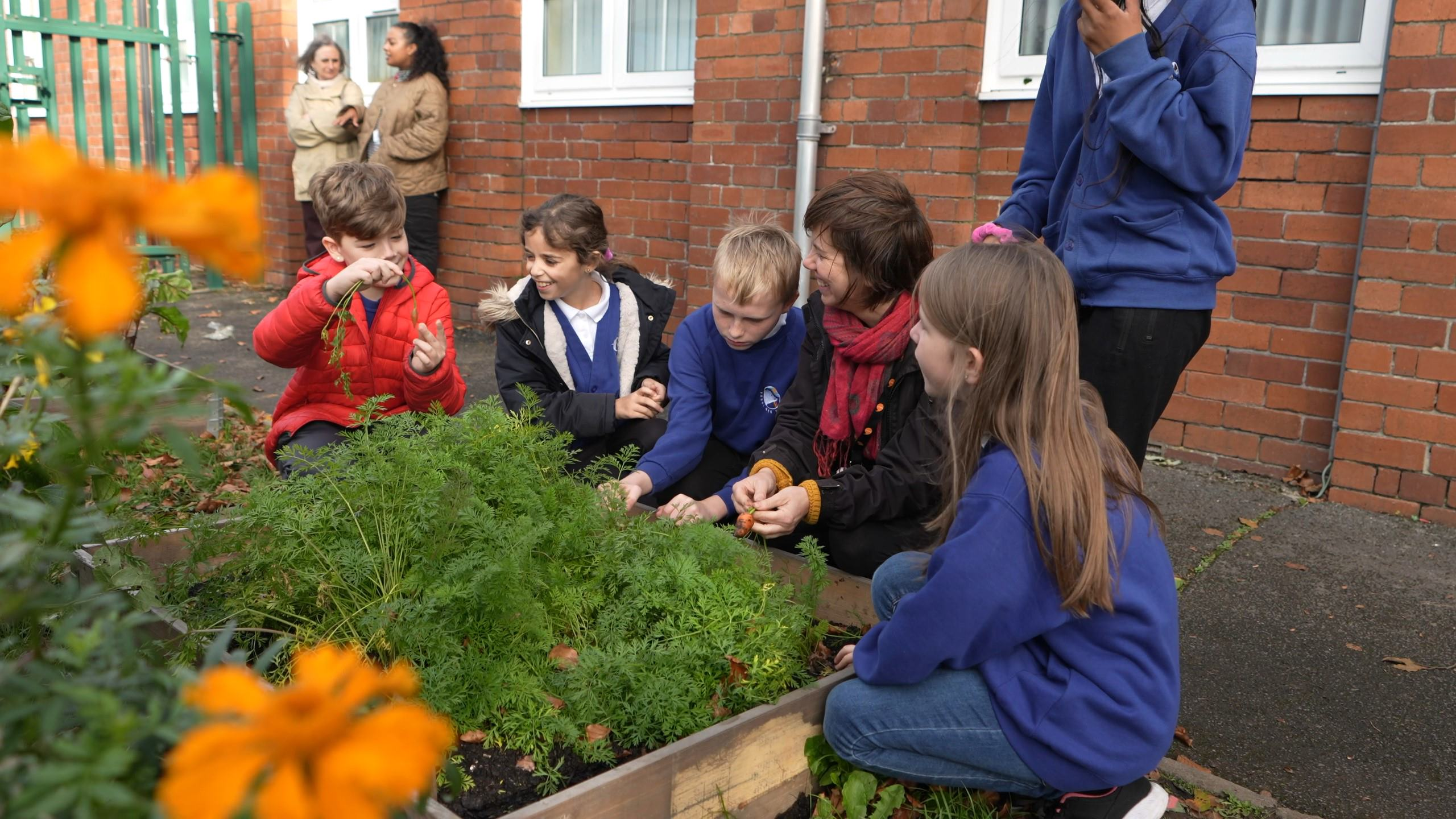 Mae'r stori yn newid...
Stories of change...
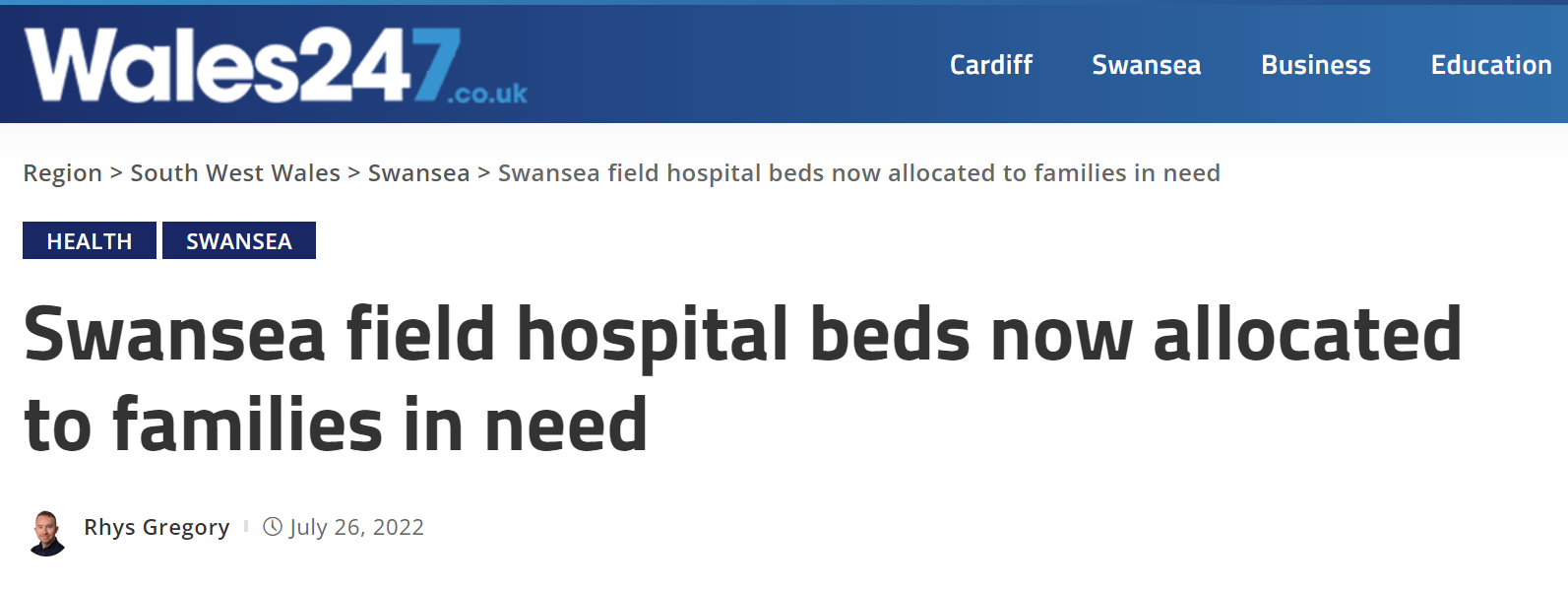 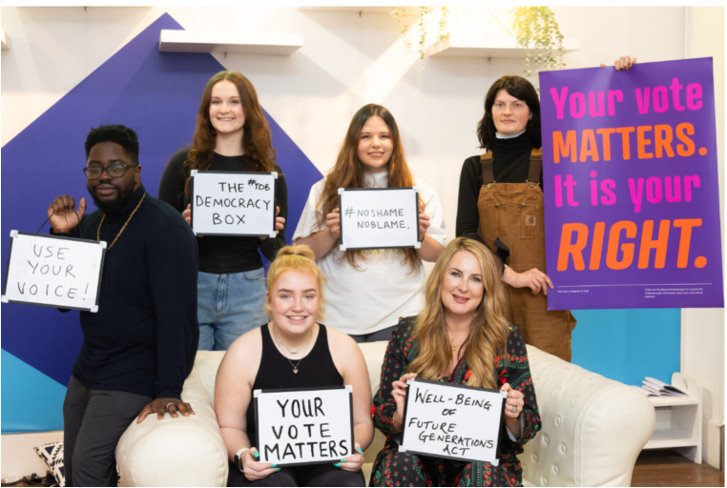 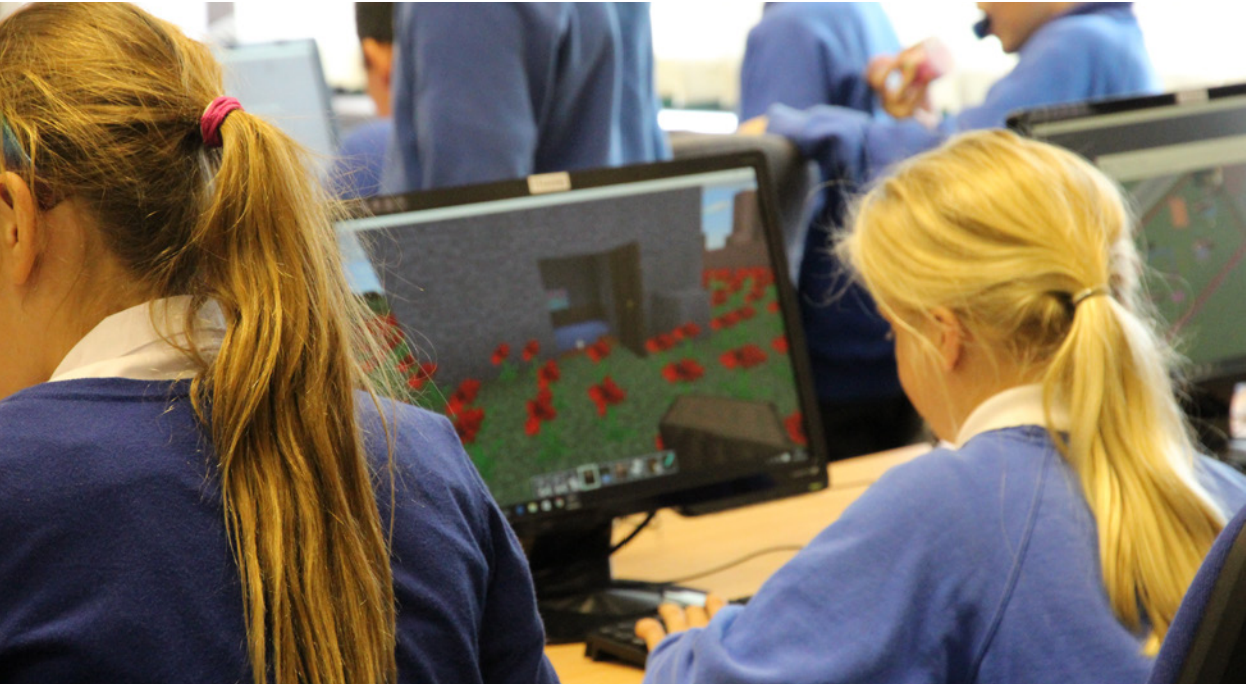 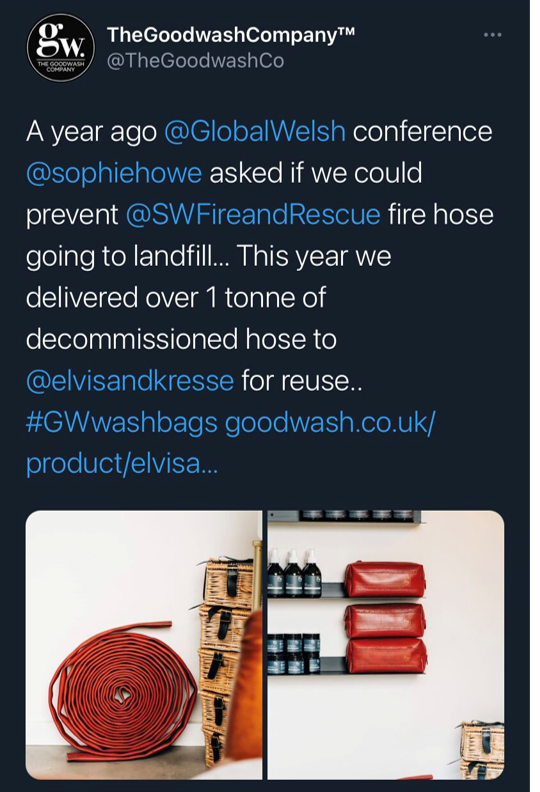 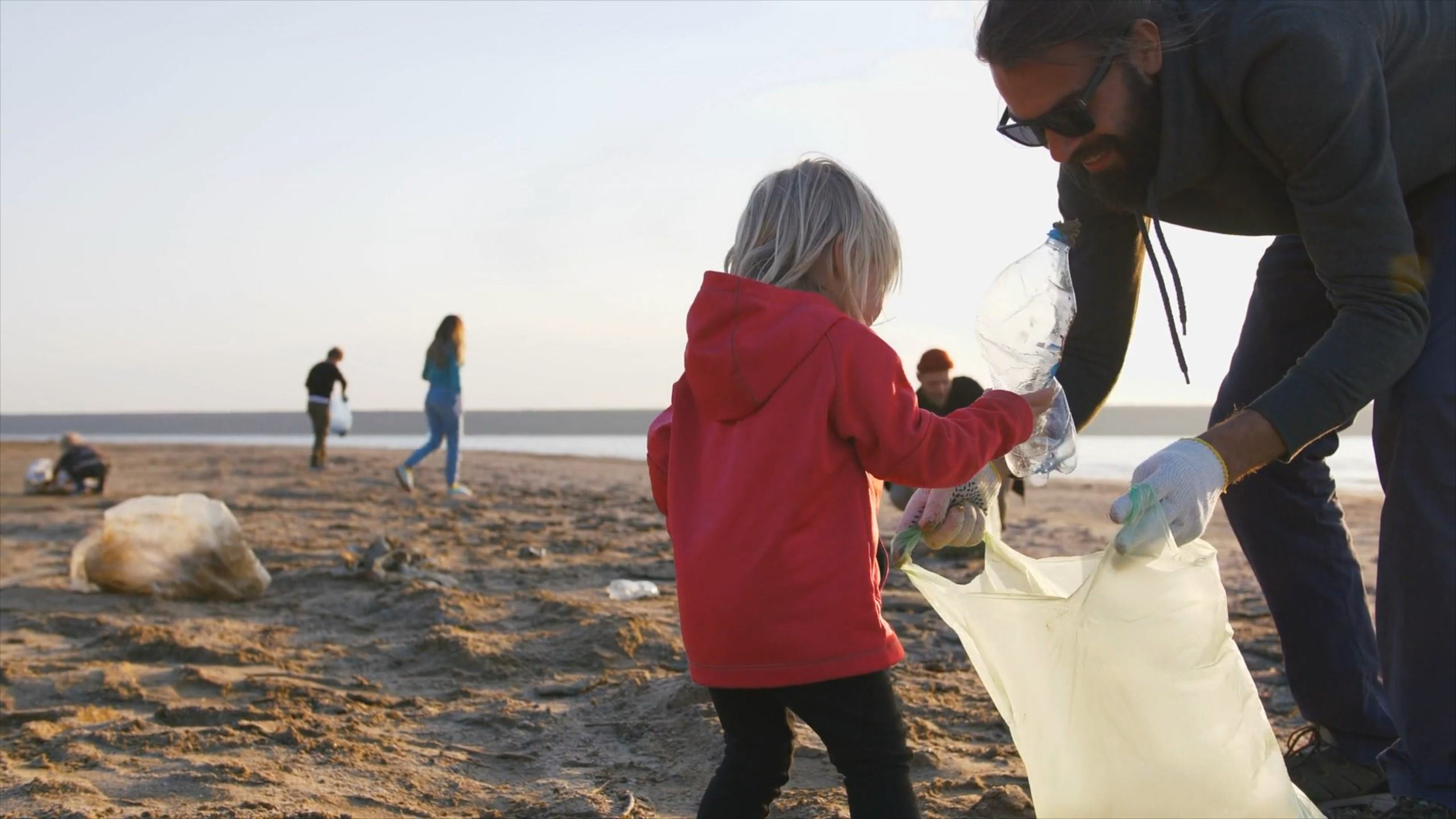 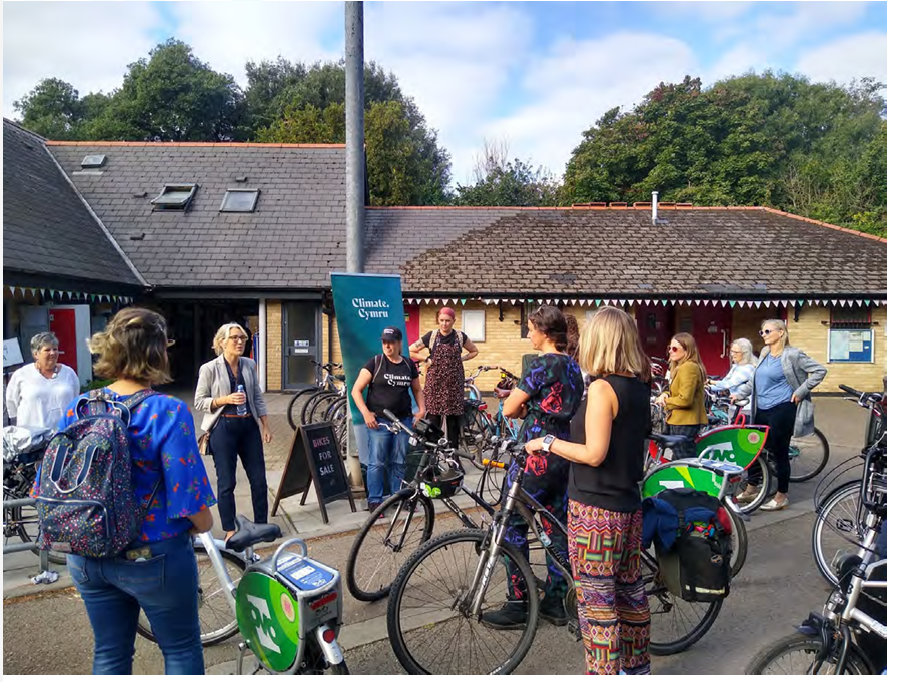 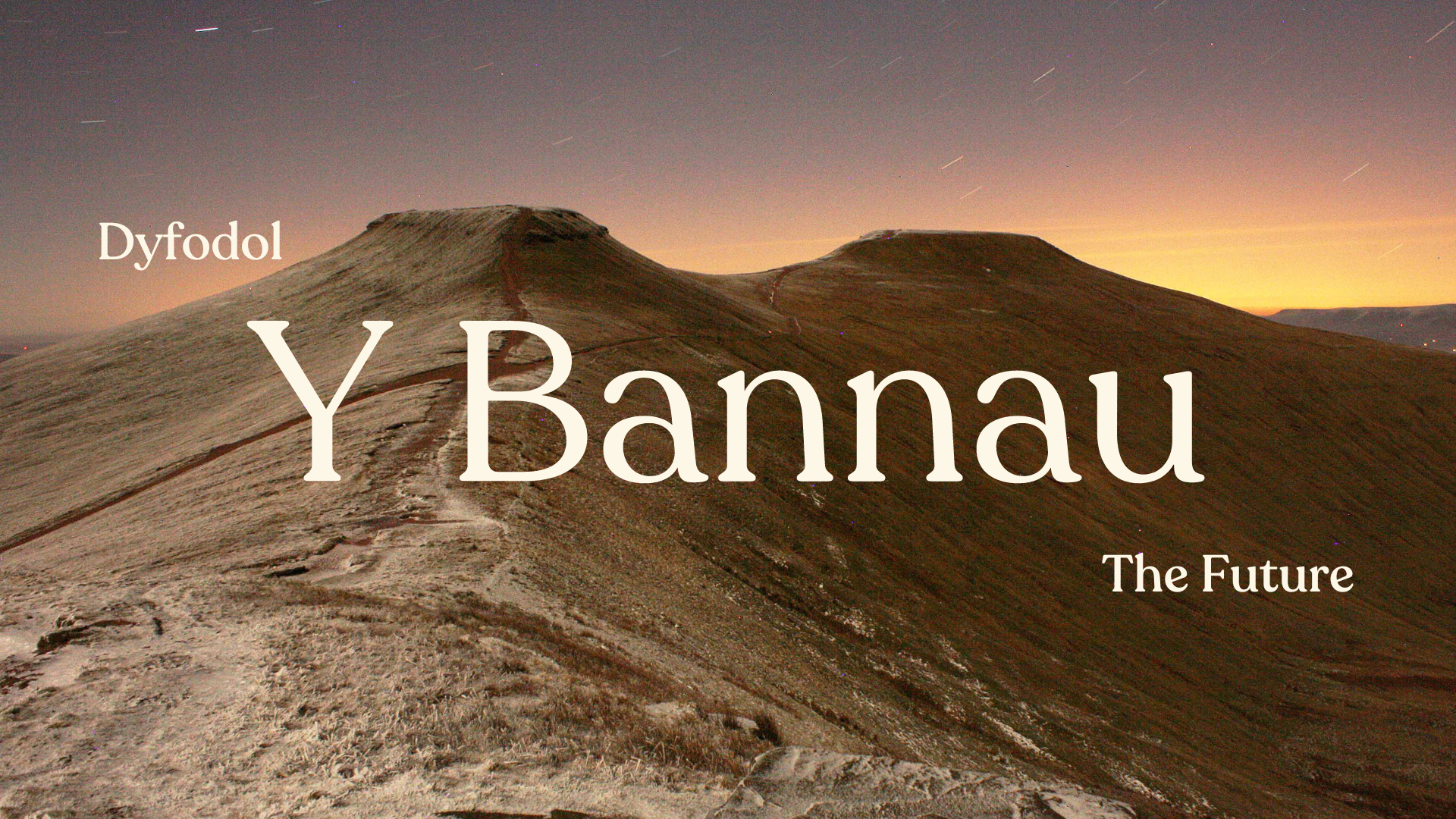 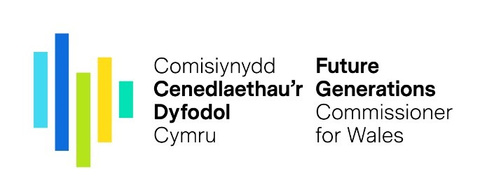 [Speaker Notes: Abertawe Bro Morgannwg on bed poverty
BB National Park Authority involved people in new innovative ways – Shaping My Brecon Beacons – through Minecraft, adopting a 20-minute neighbourhood local development plan and have published a long-term strategy.
Carmarthenshire County Council has mobilised pupils from 15 schools in support of the United Nation’s Sustainable Development Goals. Pupils run events, raise awareness of climate change, lead action in their communities and share learning with decision makers, which has led to the creation of the Carmarthenshire Climate Action Manifesto. 
Ceredigion County Council have trained staff in ‘horizon scanning’, incorporated futures thinking questions into their survey, and developed ‘Gorwel’ with 2 neighbouring Public Services Boards to help bridge medium-longer-term data gaps.]
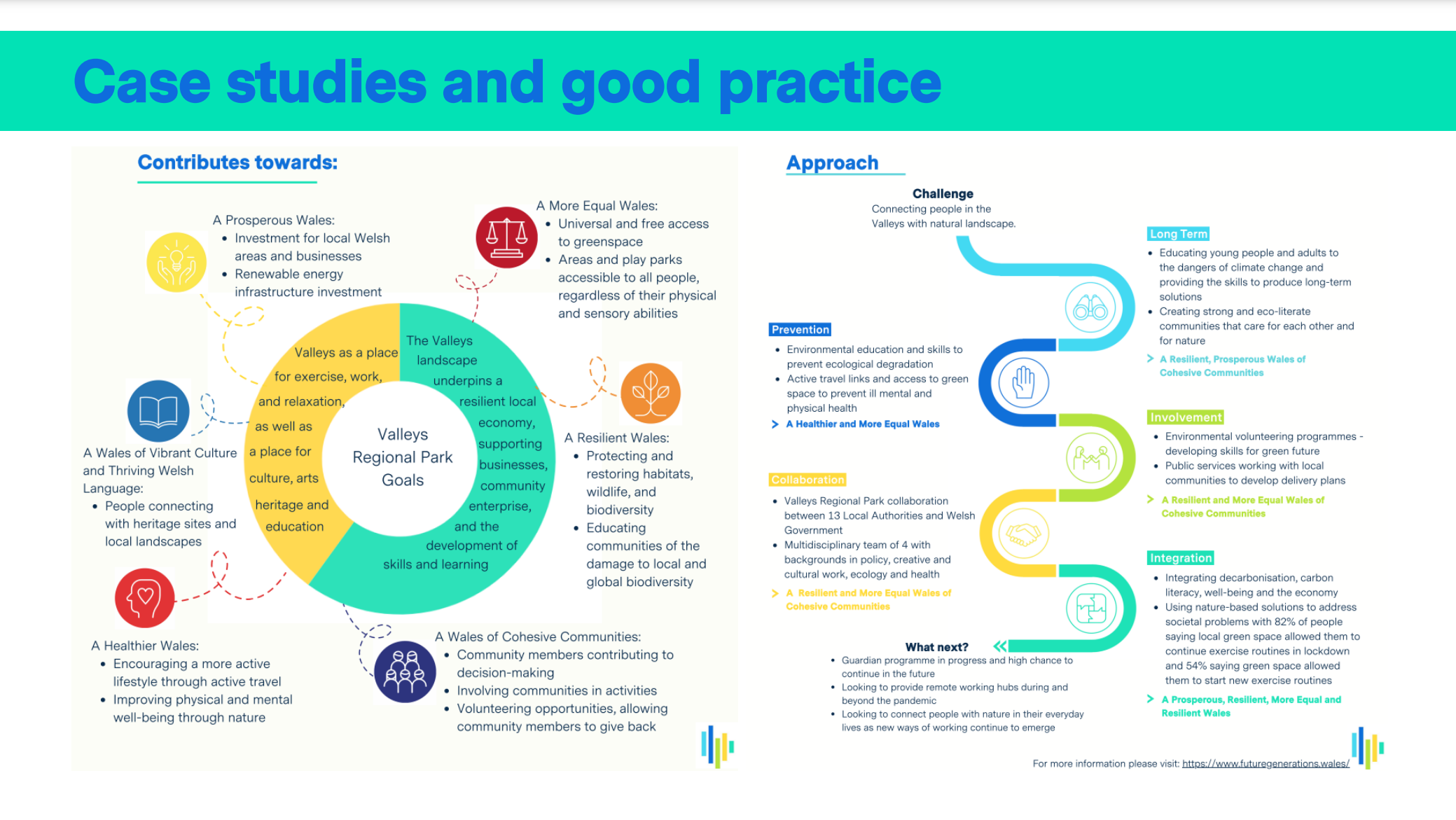 [Speaker Notes: Hopefully I've articulated that the Act is not just about publishing corporate documents, but it is a way of thinking and being. It is the oil, not the machine.]
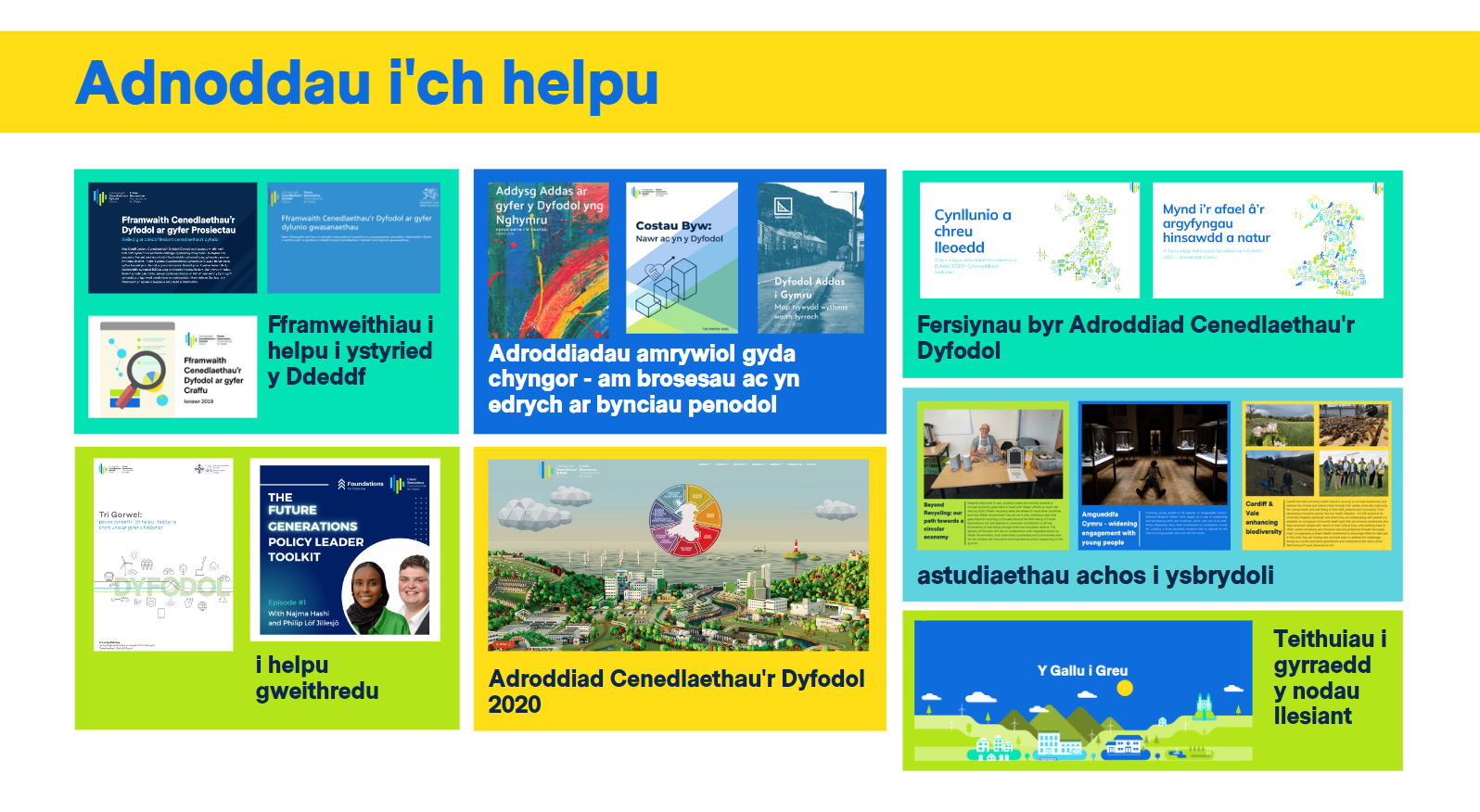 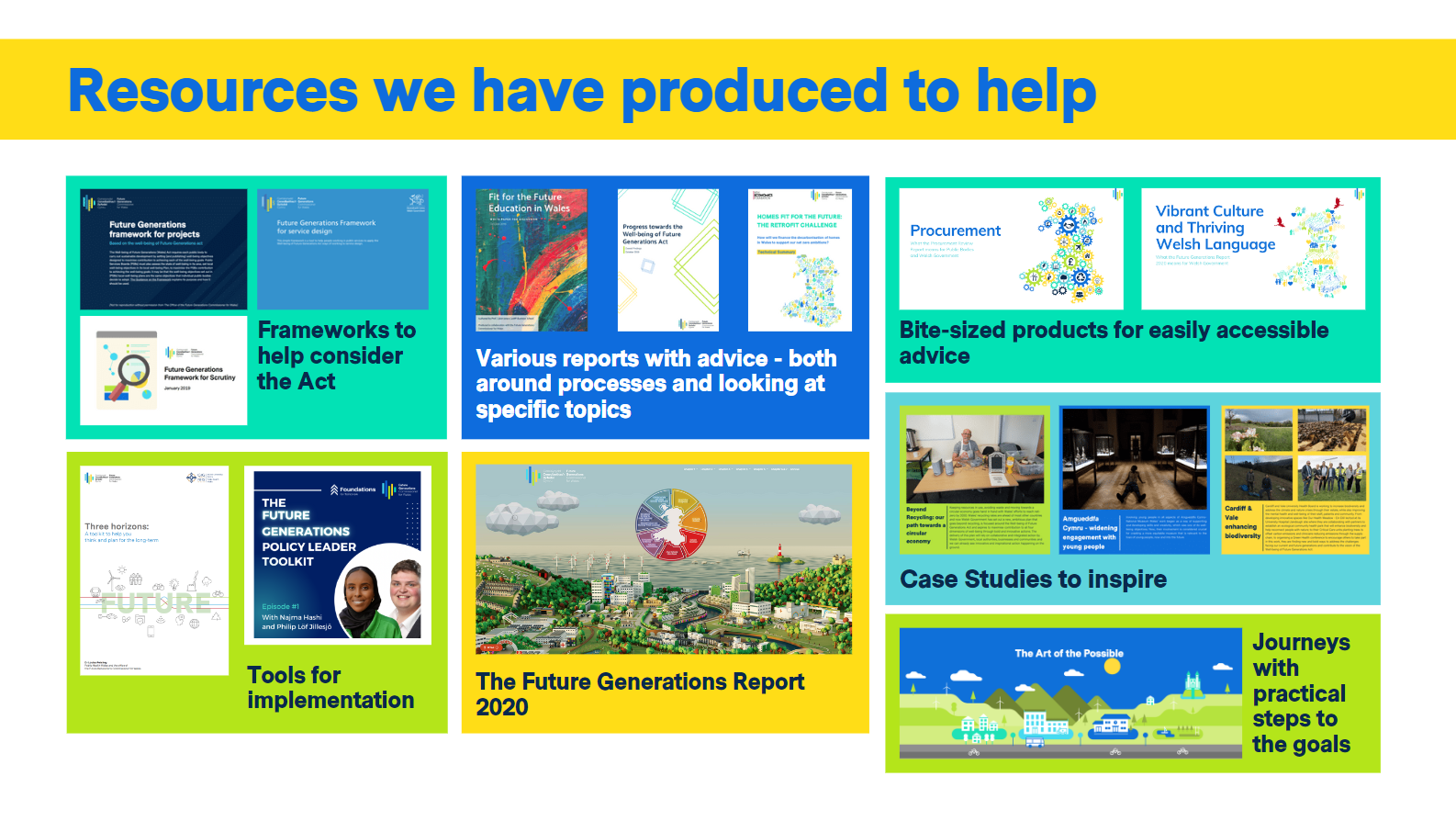 Pennod 4 Adroddiad Cenedlaethau'r Dyfodol - Chapter 4 Future Generations Report 2020:
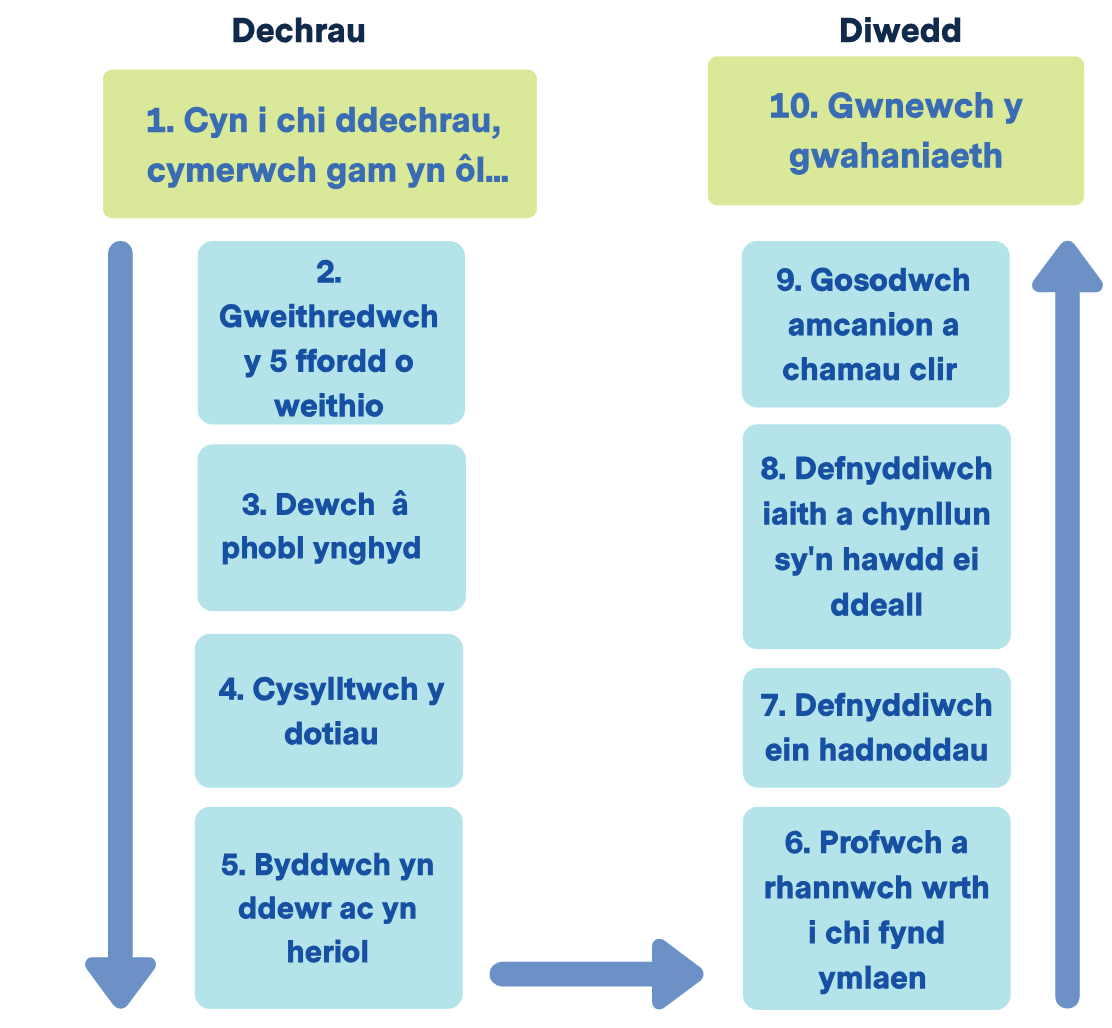 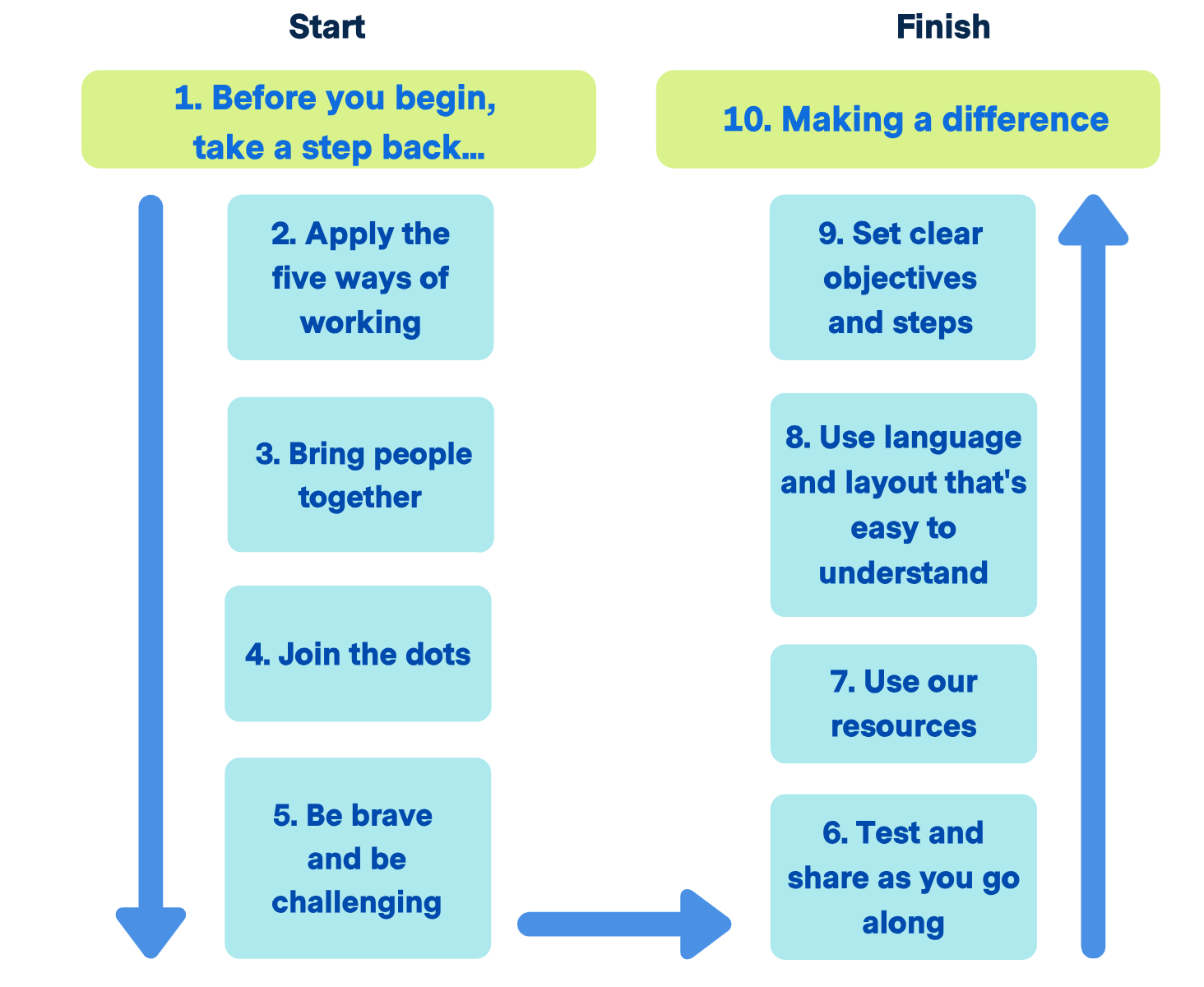 [Speaker Notes: Chapter 4 Future Generations Report 2020: https://futuregenerations2020.wales/]
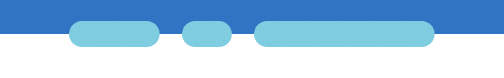 Journeys towards each well-being goal and Involvement:
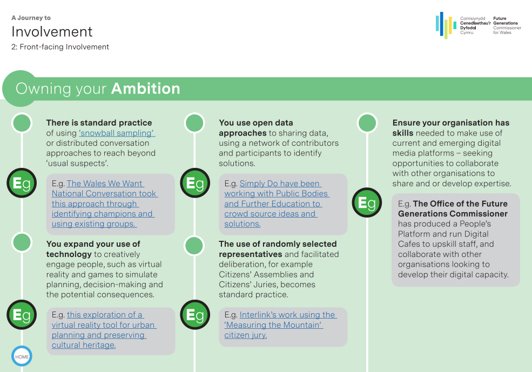 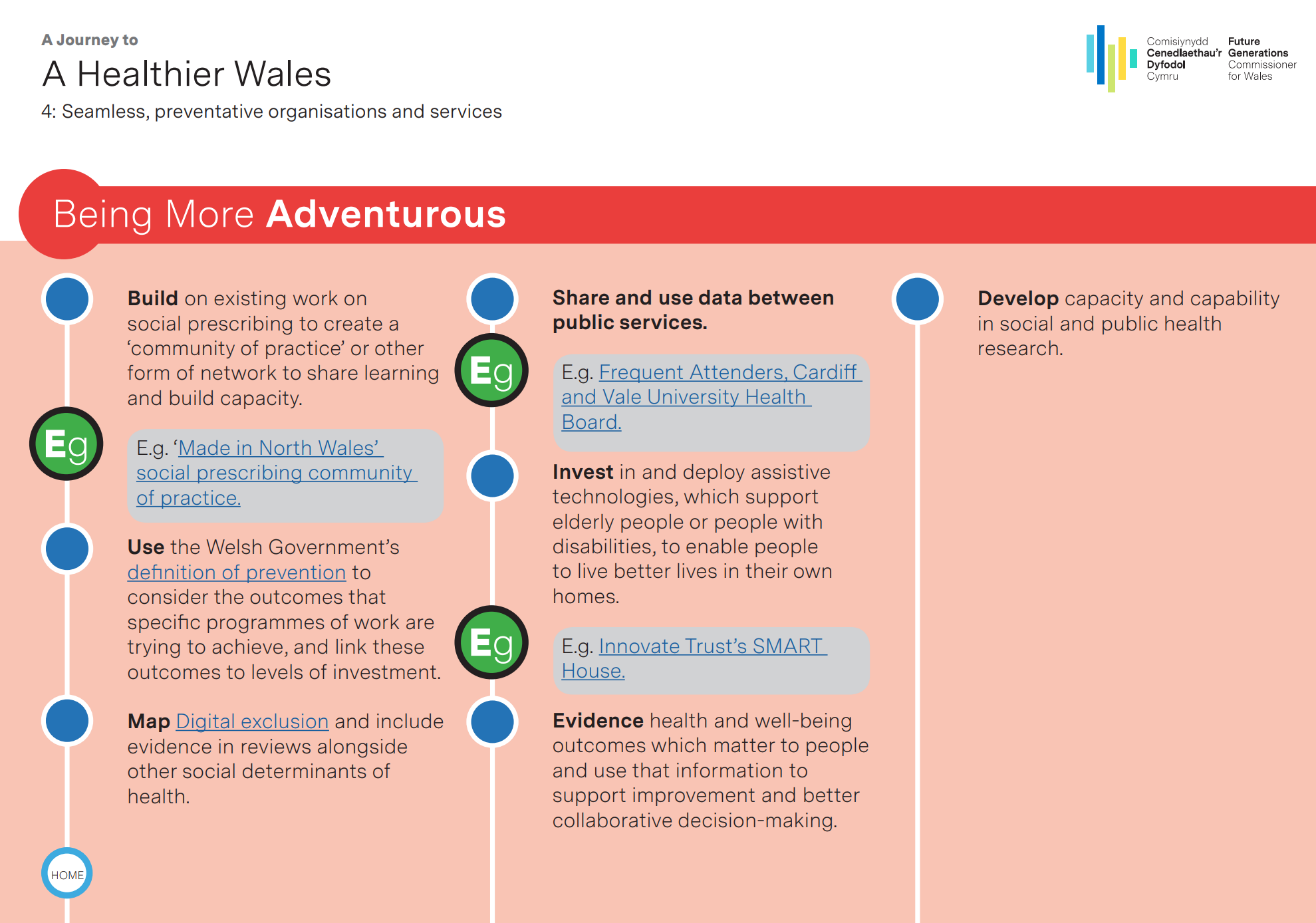 https://www.futuregenerations.wales/journey-checker-involvement/
https://www.futuregenerations.wales/a-healthier-wales/
[Speaker Notes: AOTP Journeys]
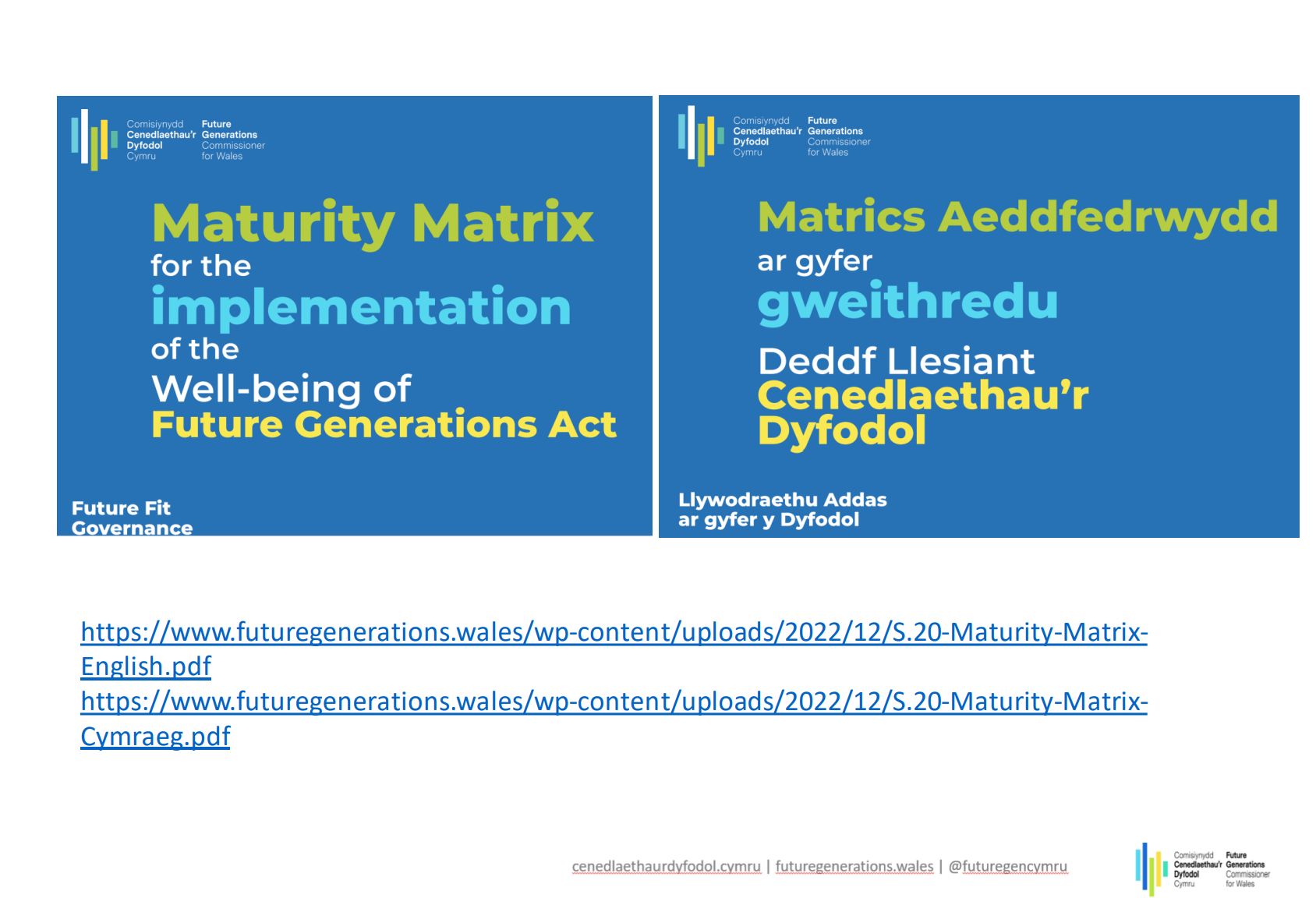 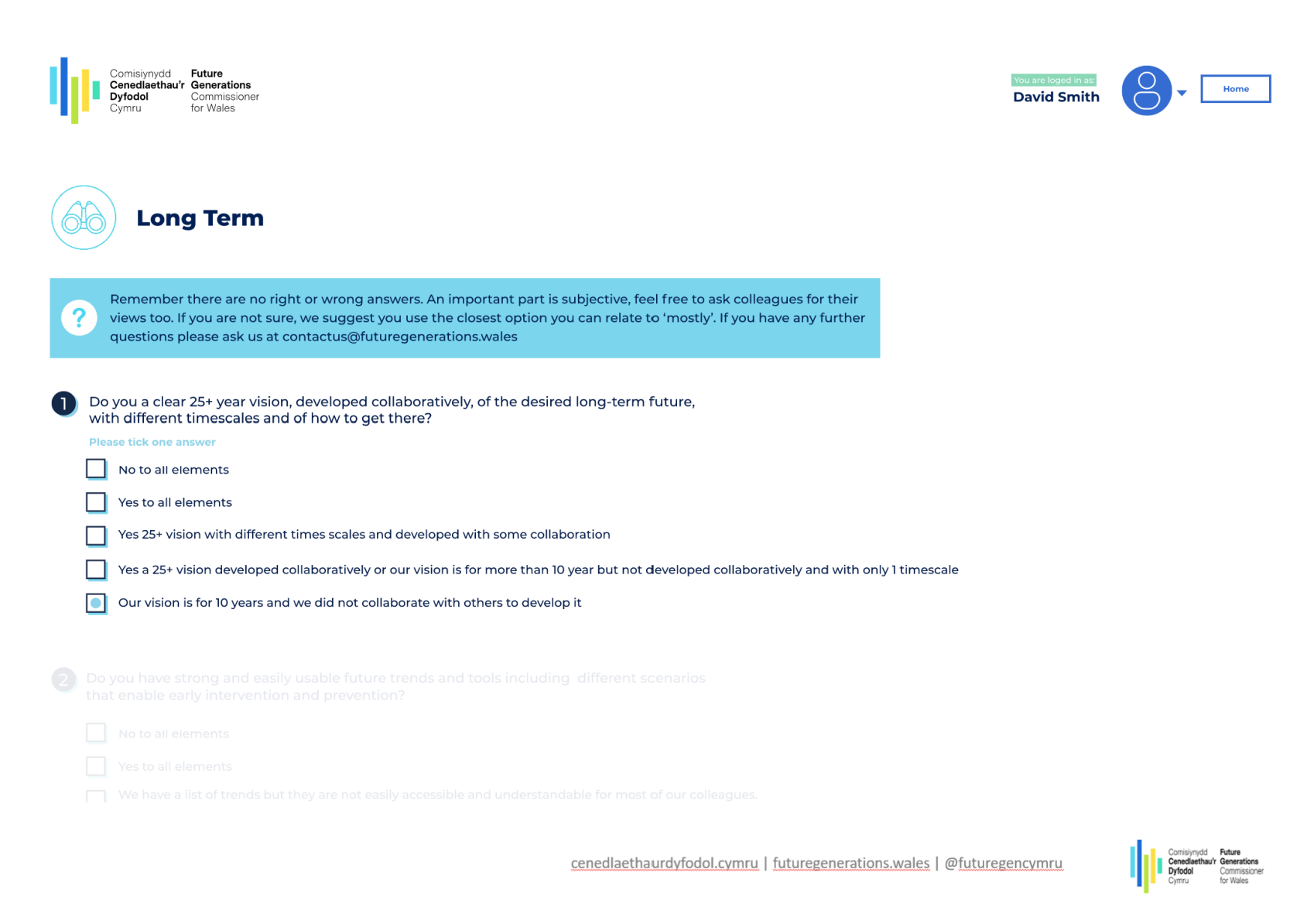 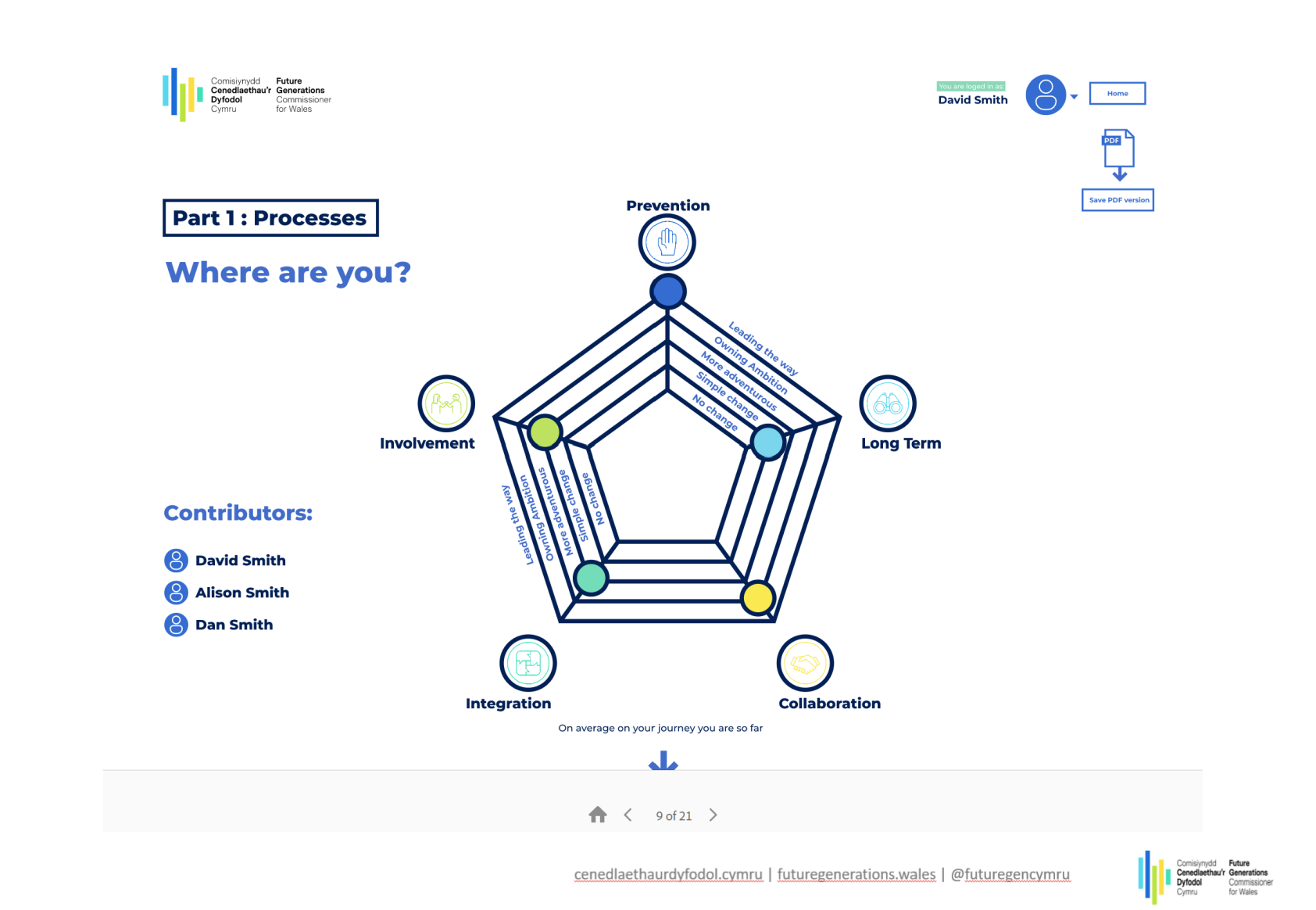 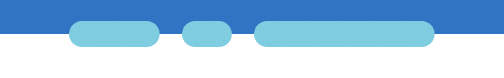 Future Generations Framework for Projects and Service Design
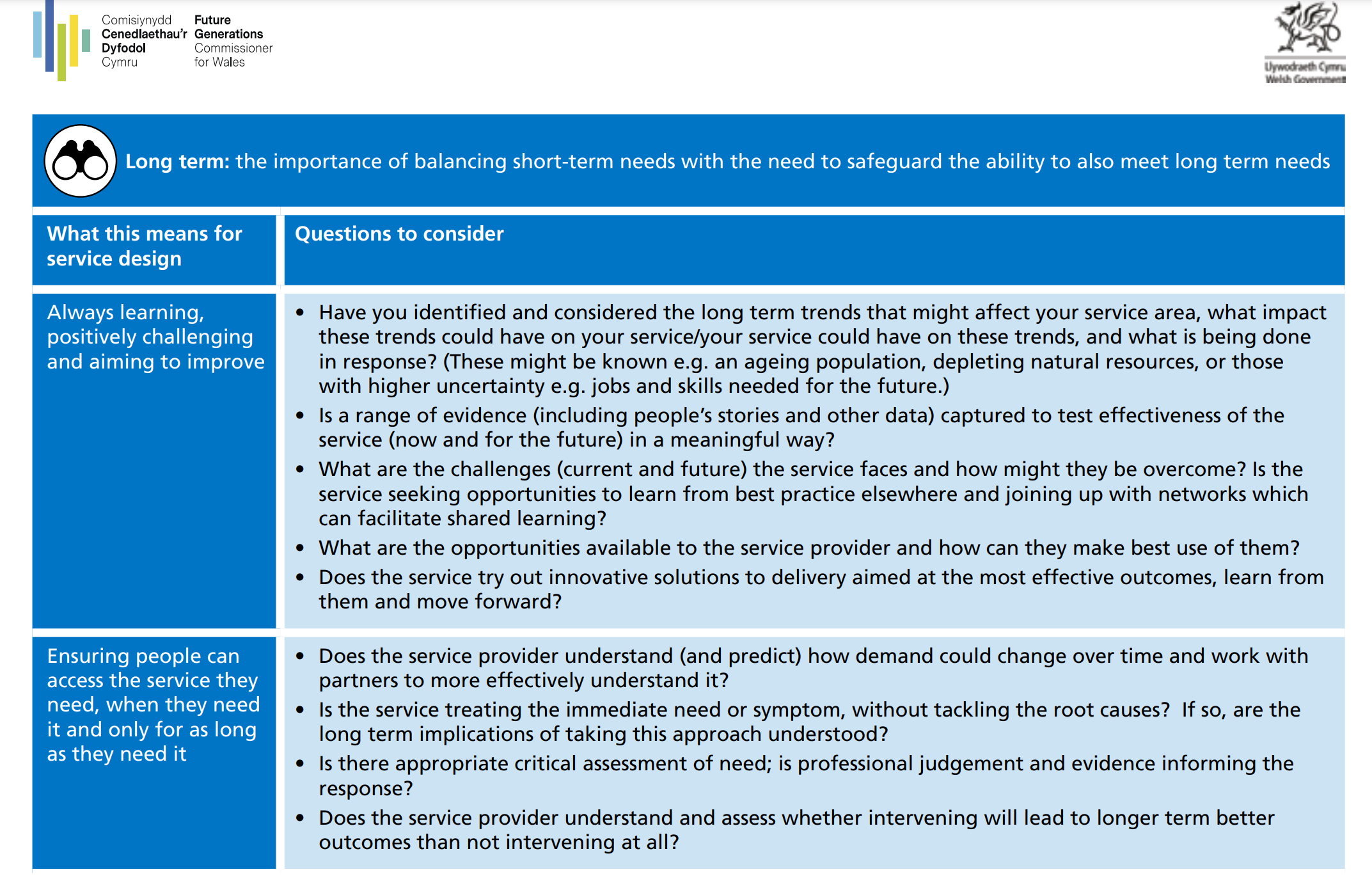 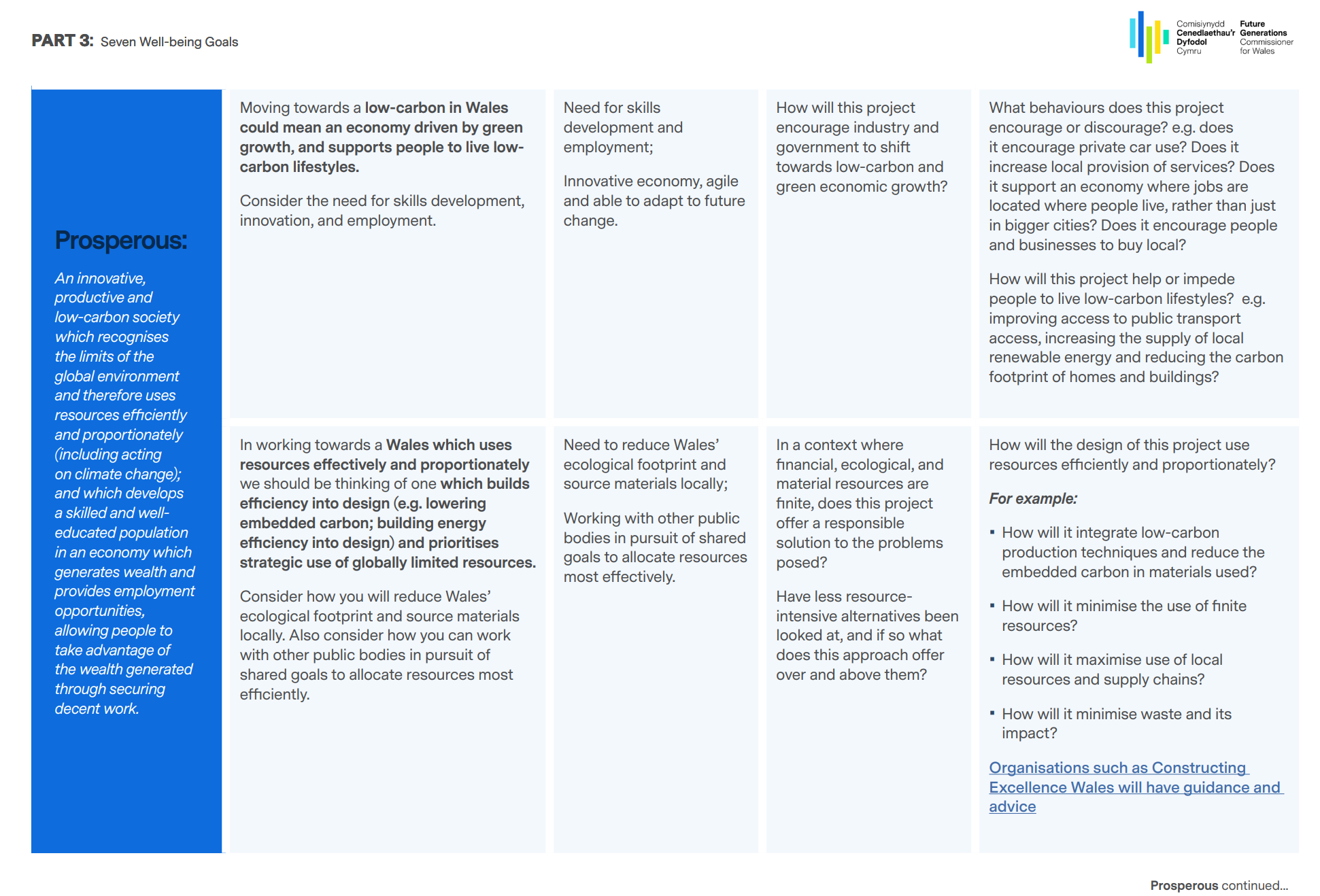 https://www.futuregenerations.wales/resources_posts/future-generations-framework/
https://www.futuregenerations.wales/resources_posts/future-generations-framework-for-service-design/
[Speaker Notes: Today we're doing to focus on trialling the Future Generations Framework for projects.
Also one for service design. Also one for scrutiny.]
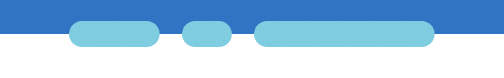 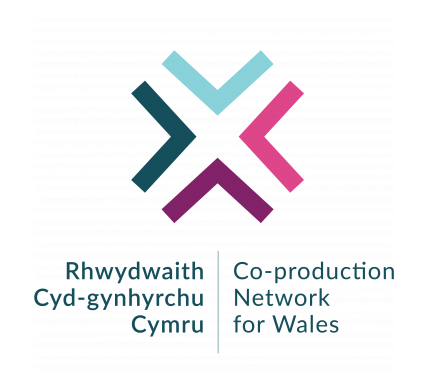 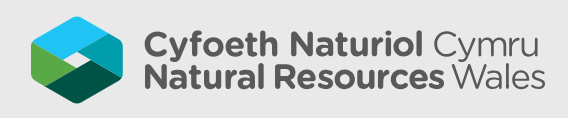 Llawr o adnoddau arall / Many other resources:
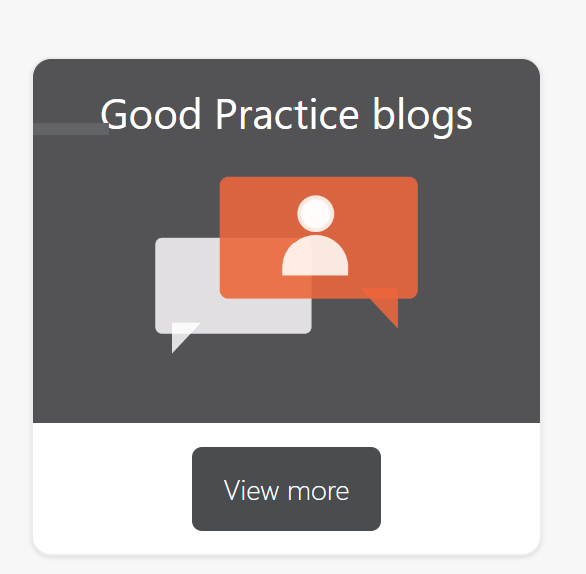 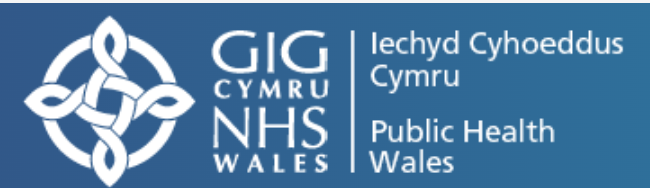 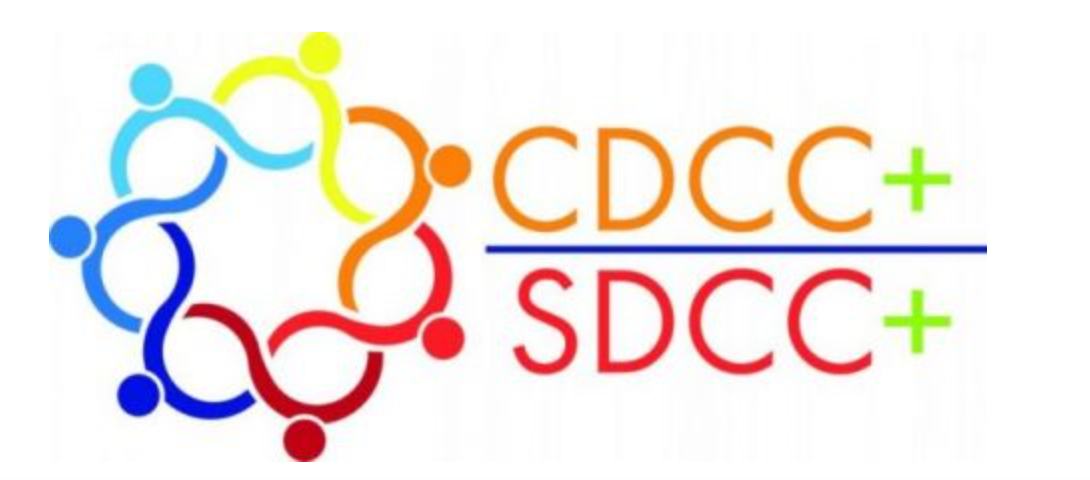 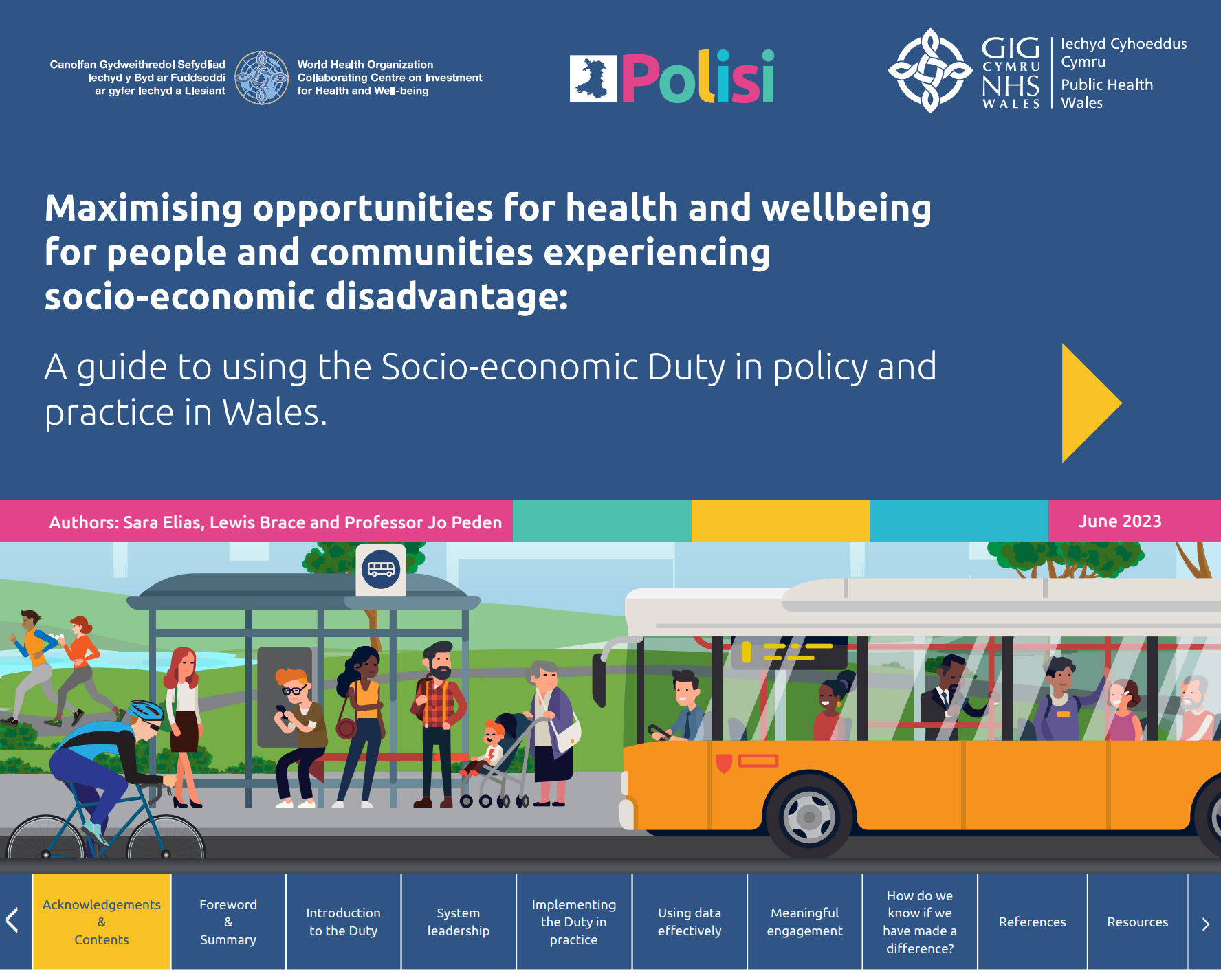 http://sdccplus.org.uk/
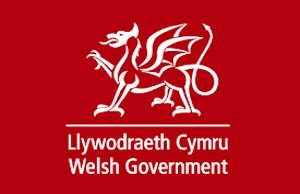 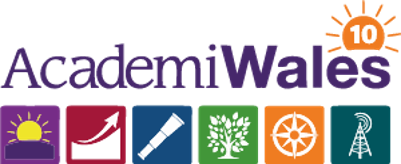 https://www.audit.wales/our-work/good-practice
Public Health Wales Socio-economic Duty guidance & animation
Public Health Network Cymru webinar
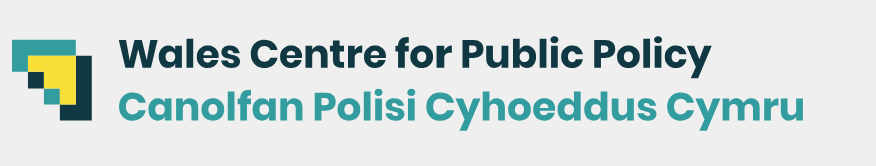 Sustainable Futures Division
Knowledge Exchange Sessions
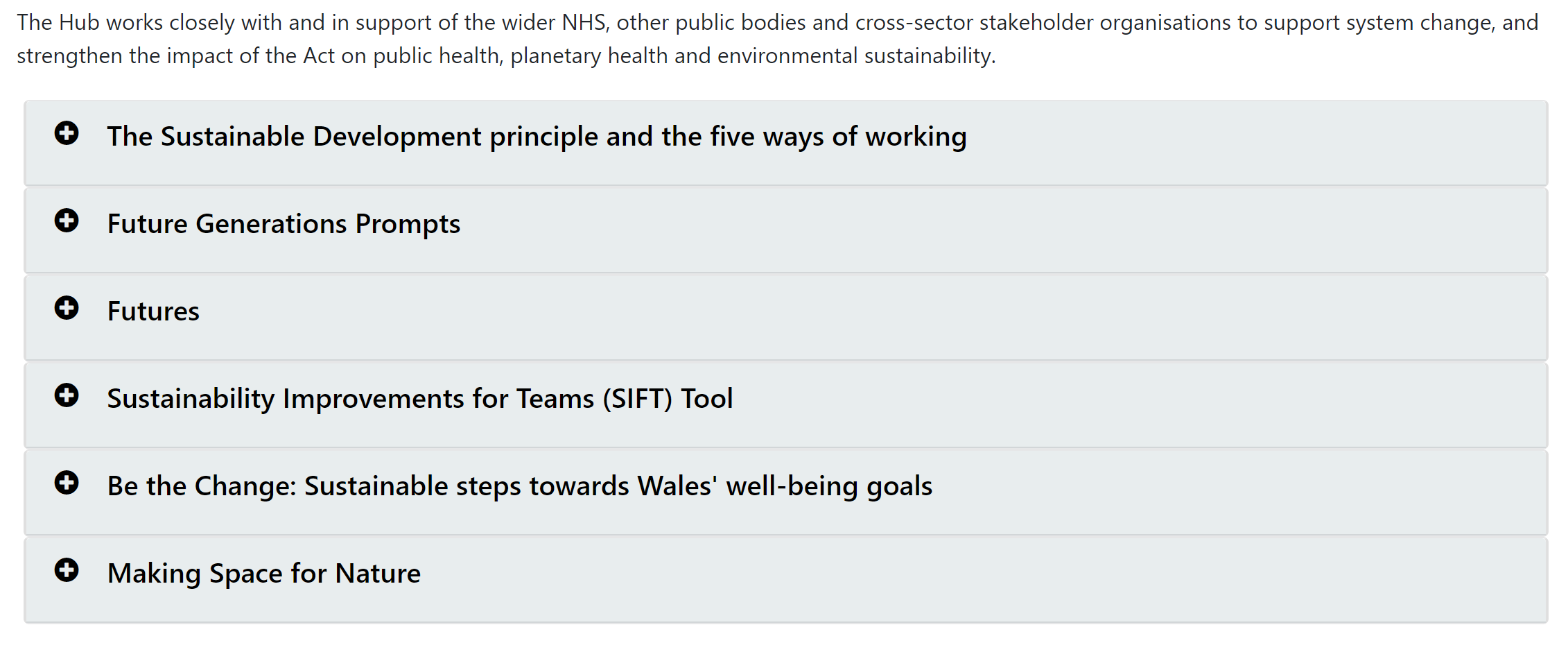 North Wales insight partnership
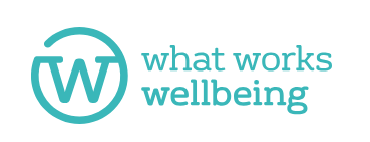 https://phw.nhs.wales/topics/health-and-sustainability/
[Speaker Notes: Talk about SON and run through other resources and SDCC+.]
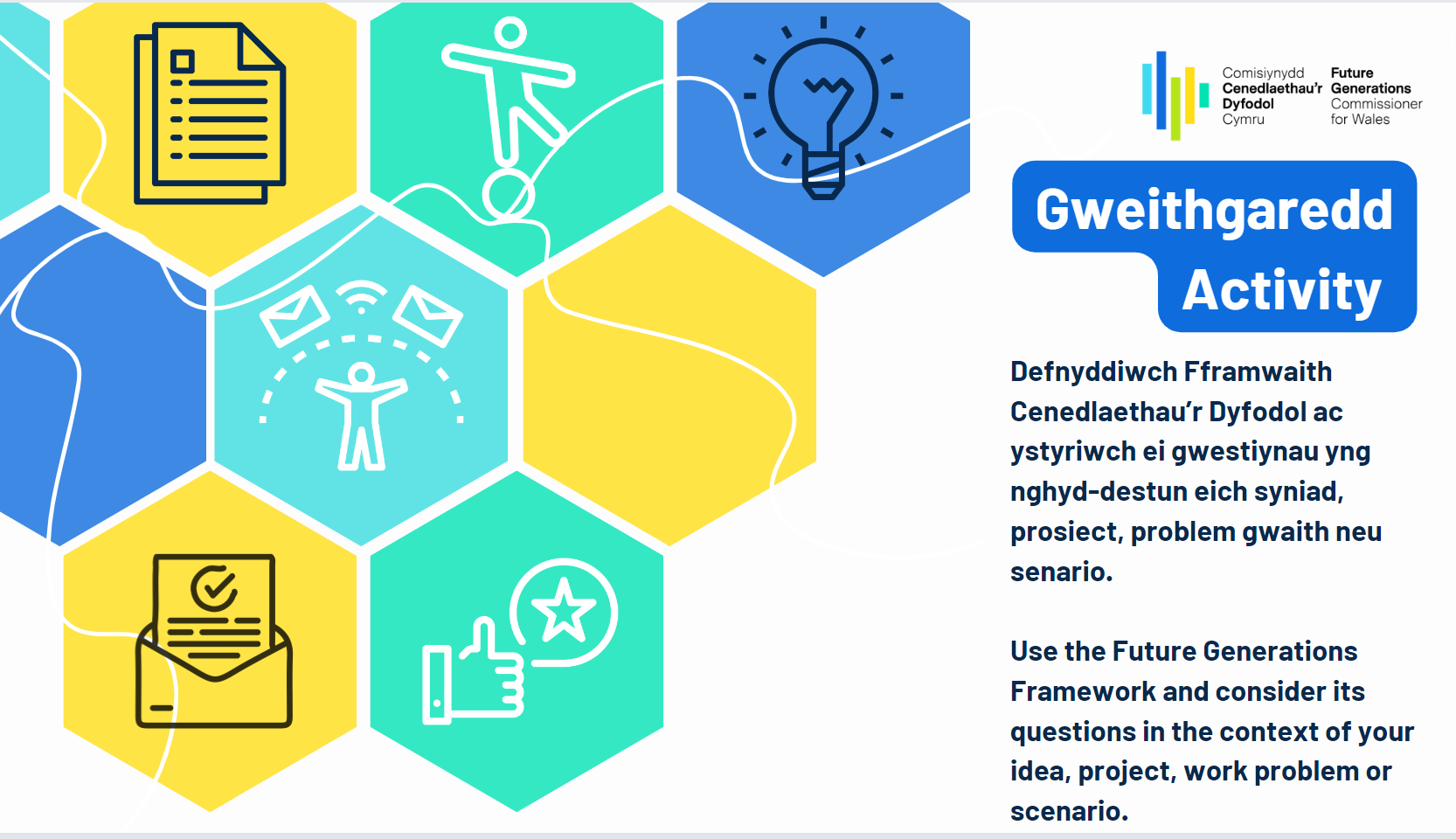 Amser i fyfyrio a thrafod 

Some time to reflect and discuss
Y sesiwn yma / This session:
Trwy'r sesiwn hon byddwch yn:

Cynyddu eich gwybodaeth am Ddeddf Llesiant Cenedlaethau’r Dyfodol a’r hyn y mae’n ei olygu i gyrff cyhoeddus.
Dyfnhau eich dealltwriaeth o sut mae egwyddor datblygu cynaliadwy yn siapio ac yn dylanwadu ar sut mae cyrff cyhoeddus yn gweithio.
Datblygu sgiliau gweithredu yn unol â'r egwyddor datblygu cynaliadwy (yn seiliedig ar y pum ffordd o weithio).
Defnyddio’r adnoddau ac offer a fwriedir i'ch helpu i dynnu'r dysgu oddi arno a'i gymhwyso i'ch gwaith eich hun.
Through this session you will:

Increase your knowledge on the Well-being of Future Generations Act and what it means for public bodies.
Deepen your understanding of how the sustainable development principle shapes and influences how public bodies work.
Develop skills in acting in accordance with the sustainable development principle (centred around the five ways of working).
Use resources and tools intended to help you take learning away and apply it to your own work.
At the end of the session you’ll be able to:

Talk about the Well-being of Future Generations Act and why it is such an important piece of legislation.
Explain your organisations’ role under the legislation.
Give an example of when and how to use the ways of working.
Ar ddiwedd y sesiwn byddwch yn gallu:

Siarad am Ddeddf Llesiant Cenedlaethau’r Dyfodol a pham ei bod yn ddarn mor bwysig o ddeddfwriaeth.
Eglurwch rôl eich sefydliad o dan y ddeddfwriaeth.
Rhoi enghraifft o pryd a sut i ddefnyddio'r ffyrdd o weithio.
cenedlaethaurdyfodol.cymru | futuregenerations.wales | @futuregencymru
[Speaker Notes: Revisiting learning outcomes of the session – do they feel this has been achieved? Would love to hear their feedback.]
Feedback form 
Ffurflen adborth
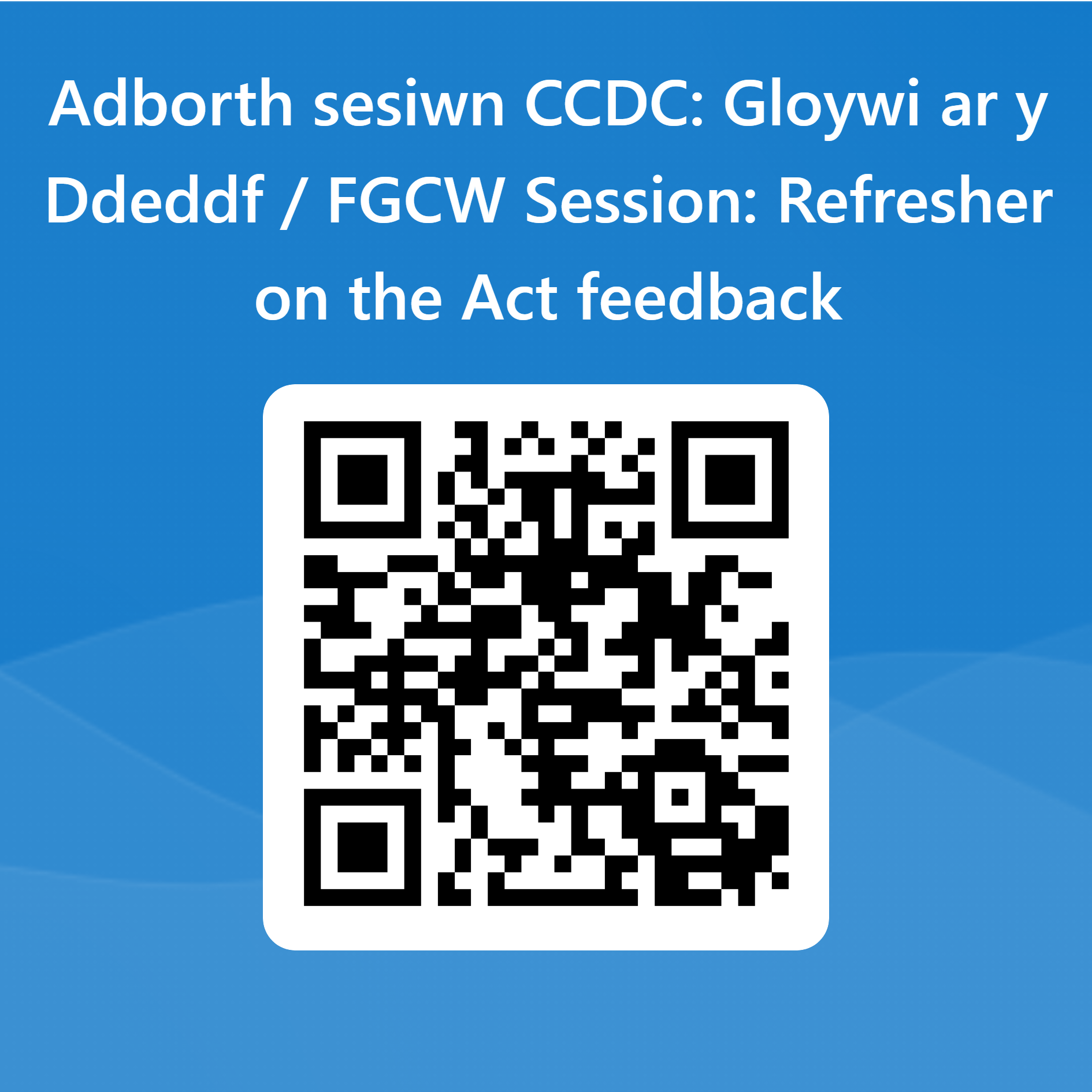 https://forms.office.com/e/Cx4MpUCwn4
contactus@futuregenerations.wales
cenedlaethaurdyfodol.cymru | futuregenerations.wales | @futuregencymru
Diolch yn fawr iawn
[Speaker Notes: - Each public body and PSB covered has a dedicated point of contact within our team.  
Point 1: Self-explanatory.

- We offer a range of learning and development opportunities to public bodies and PSBs in Wales. These can be found online here. 
Point 2: Highlight a few examples of our upcoming courses.]